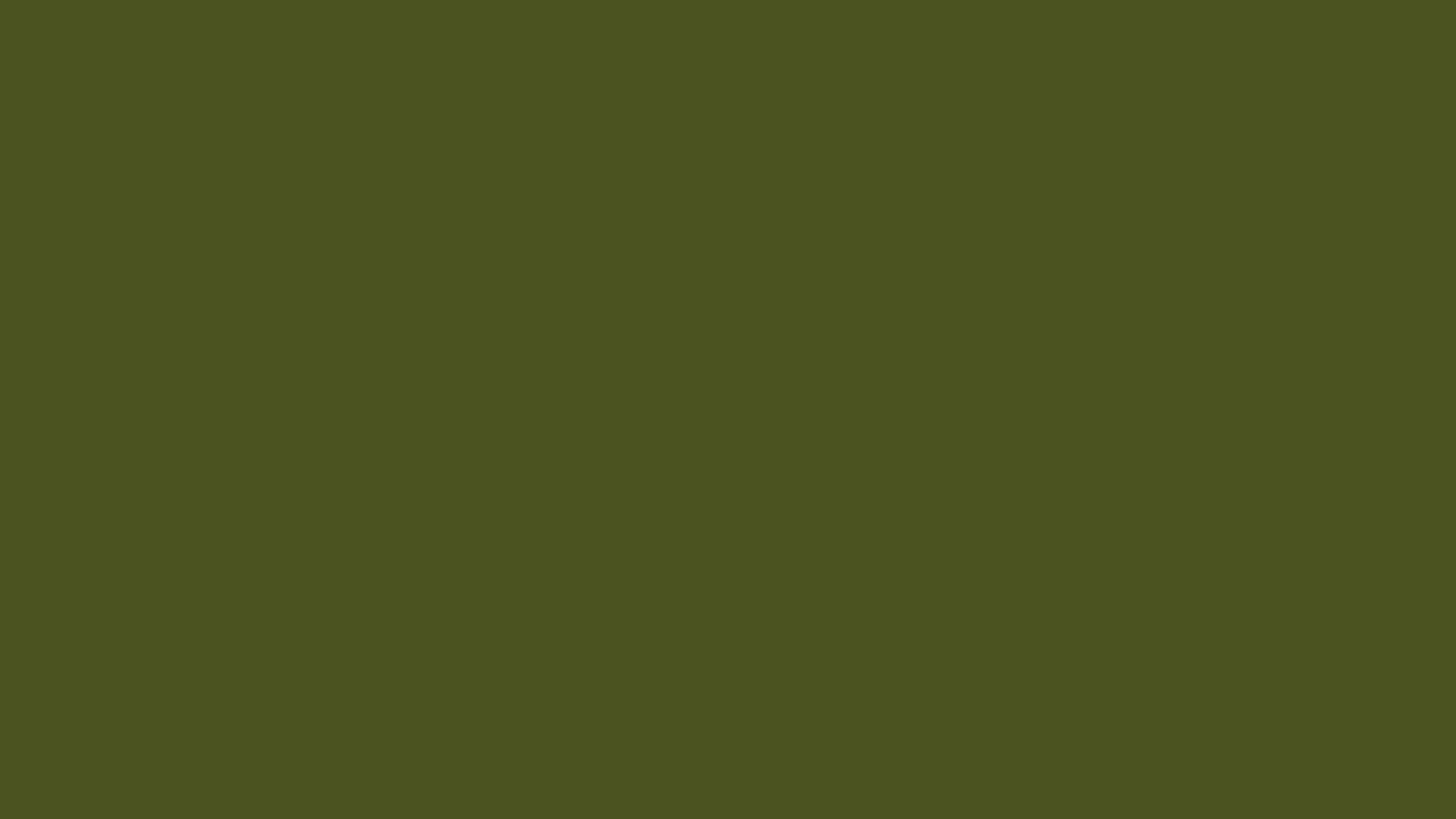 ВОИНСКА ЧЕСТ И СЛАВА
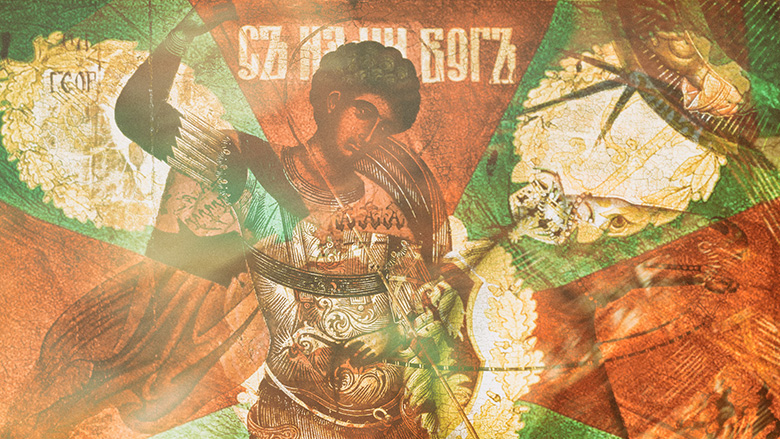 6 май – Ден на храбростта, празник на Българската армия
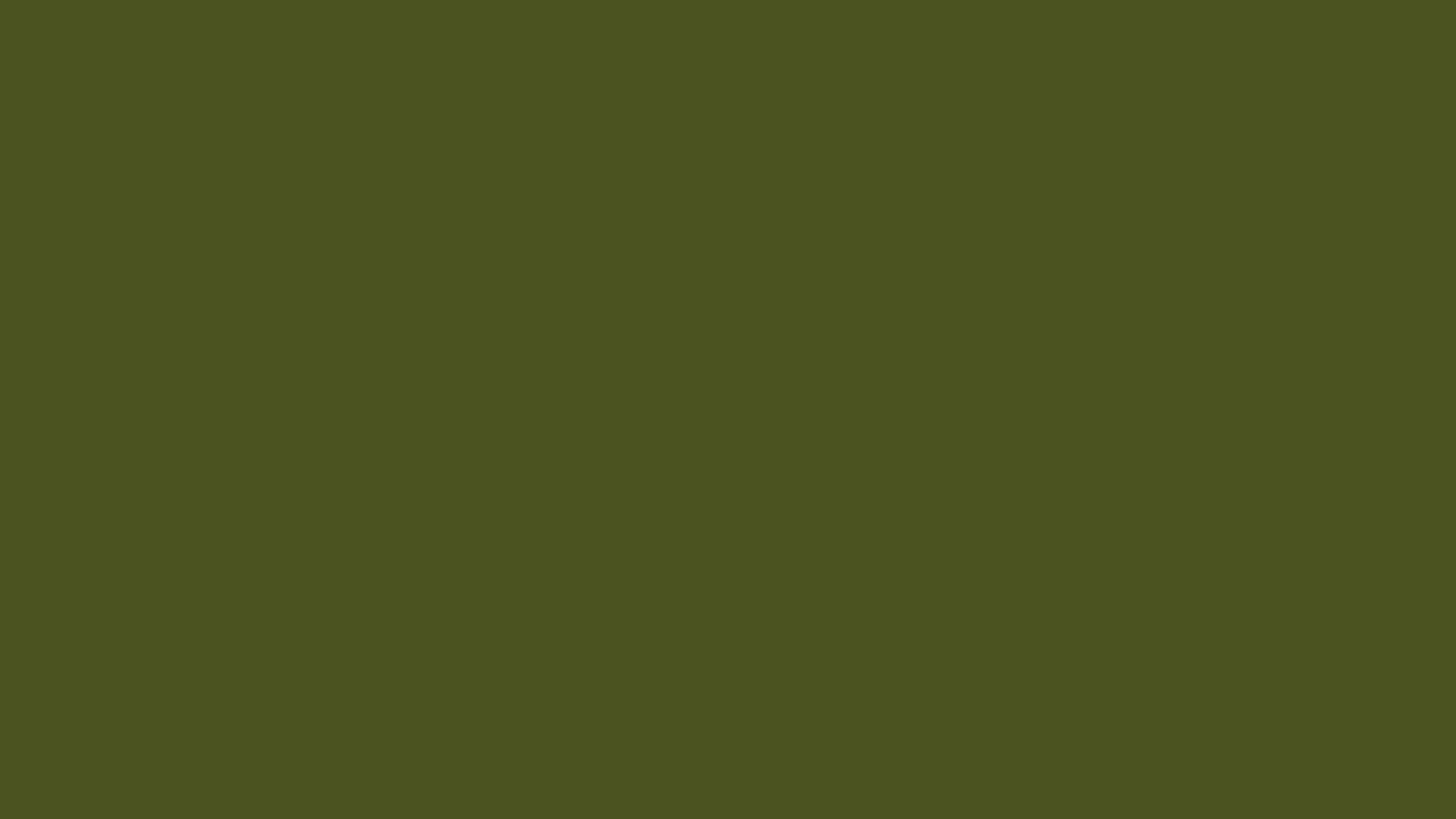 Денят на храбростта, 6 май, започва да се чества в Българската армия още с нейното създаване. С указ № 1 от първи януари 1880 г. княз Александър Батенберг учредява военния орден „За храброст“ – отличие, с което се удостояват извършилите подвизи на бойното поле. А с указ №5 от 9 януари същата година се постановява и честването на празника. Определена е датата 6 май (23 април) – денят на Св. Георги Победоносец.
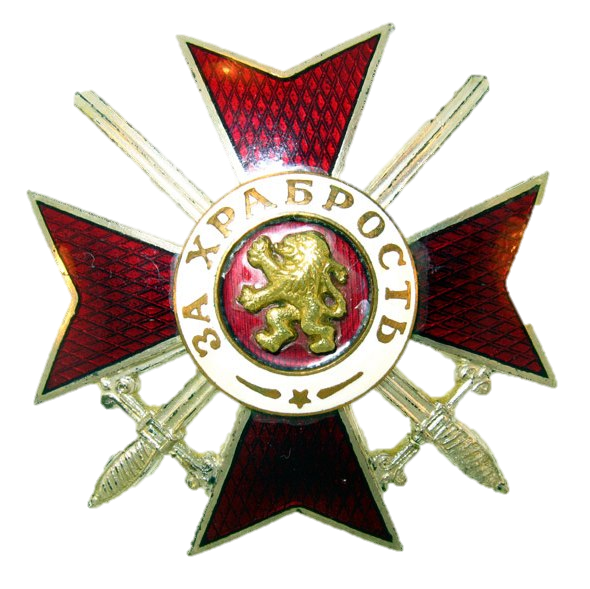 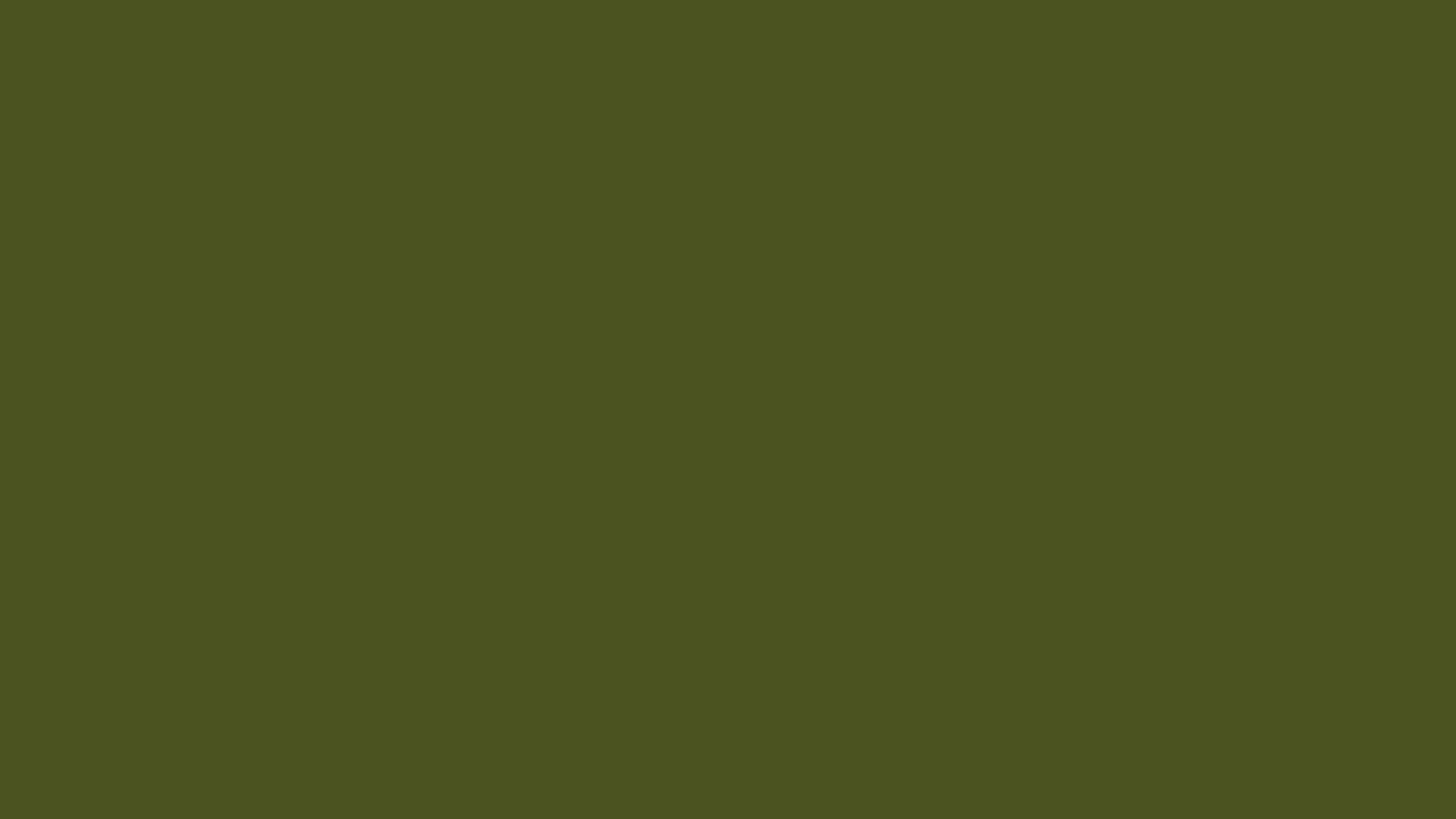 Армията е един от символите на независимостта на една държава. Още от създаването на България през 681 година досега българската войска е гарант за съществуването ни като народ и държава. Водила безброй битки през вековете, тя винаги се е ползвала с обичта и доверието на българите, била е обект на законна гордост от храбростта на воините.
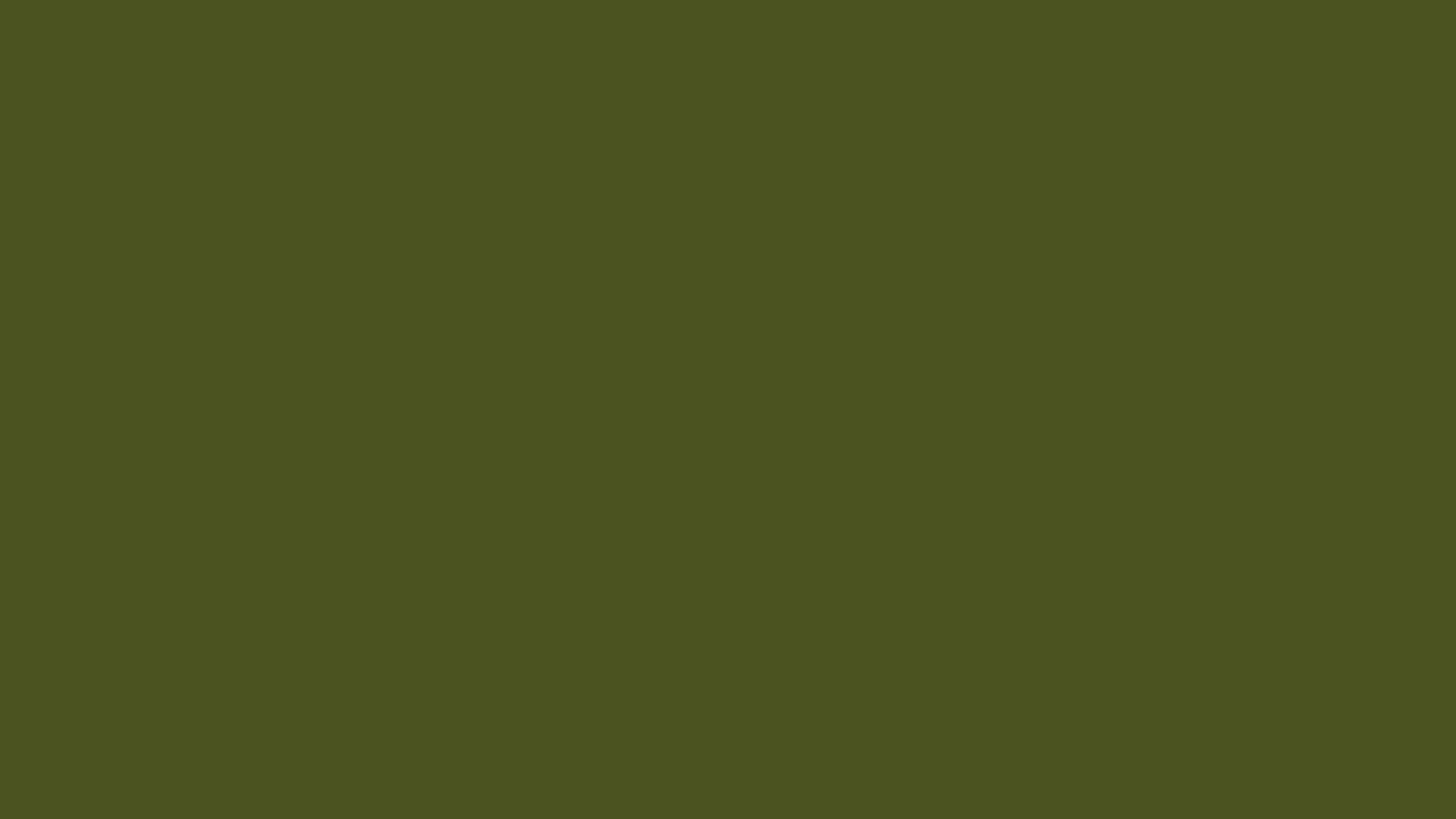 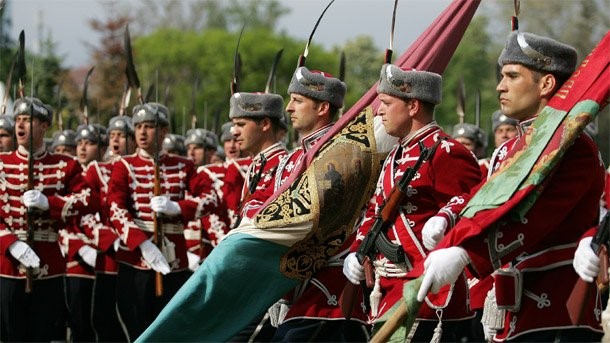 Българските военнослужещи и до днес пазят като светини бойните знамена на своите славни предшественици, на които всяка година отдават почитта си в Деня на храбростта
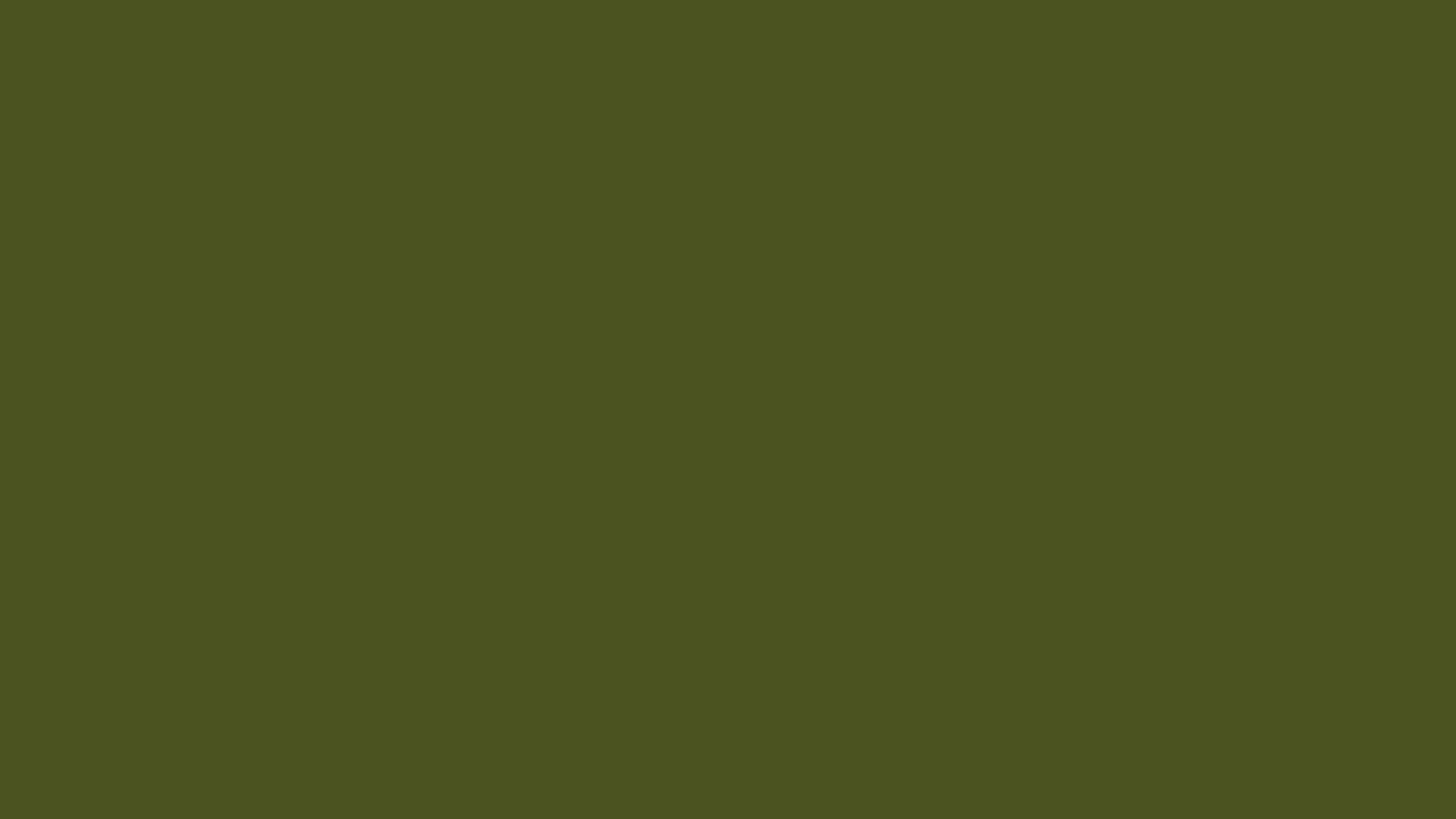 Отбелязването на Деня на храбростта и празник на Българската армия се отбелязва с тържествен водосвет на бойните знамена и знамената-светини на българската история.
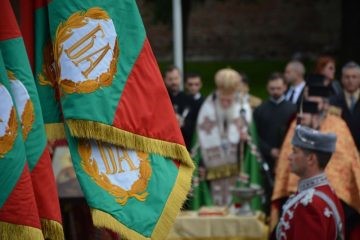 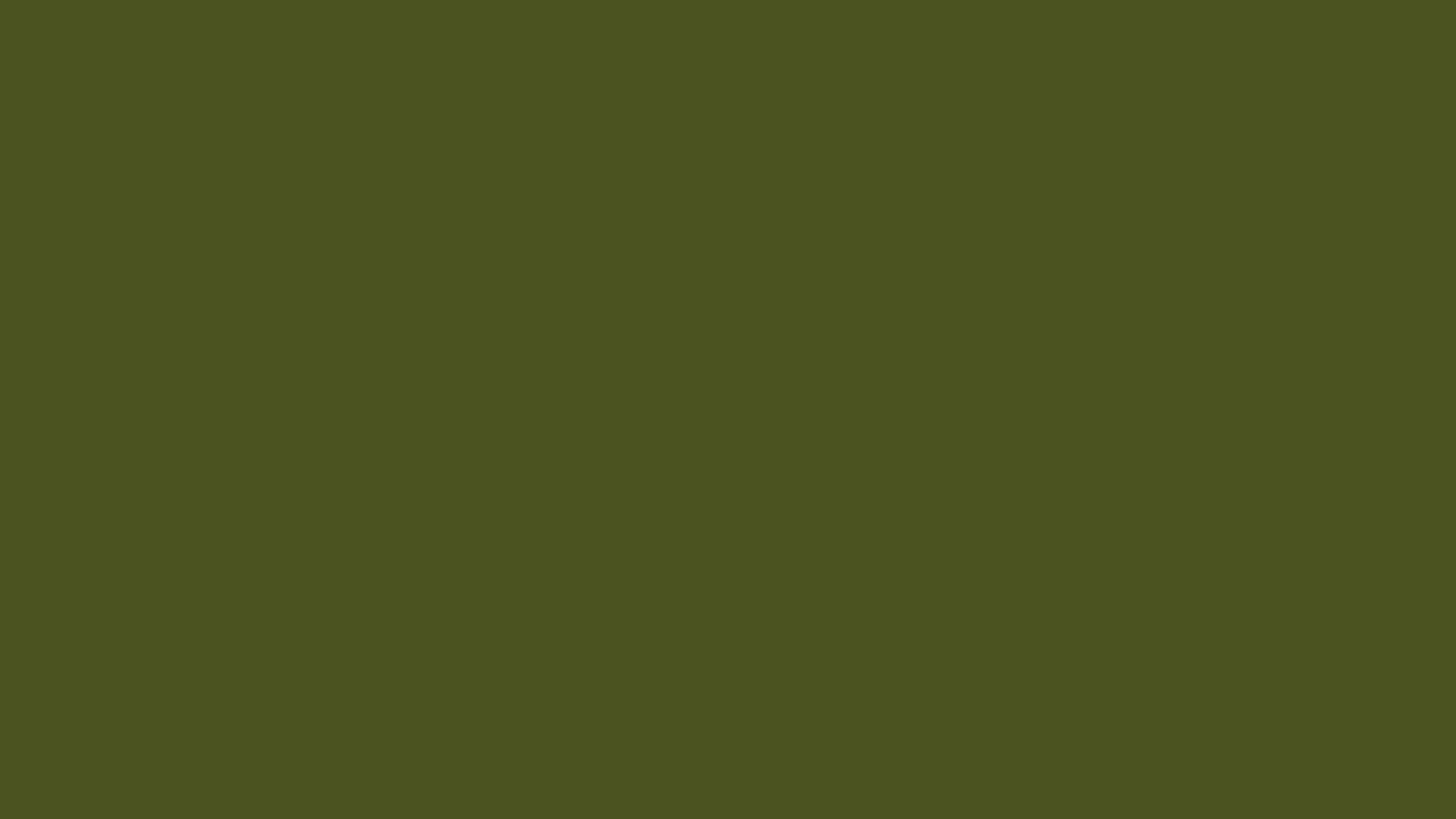 България е губила войни. Българската армия е губила битки. Български полкове са били разбивани, обграждани, пленявани и държани като заложници. Но исторически факт е, че никоя страна в света не може да се похвали с пленено българско знаме. В същото време във Военноисторическия музей в София са изложени 62 пленени бойни знамена на всички армии, които са имали нещастието да се бият срещу българската. Трябва да сведем глави в признателност пред образа на българския войник, който изкова българската история с лаврови венци и слава.
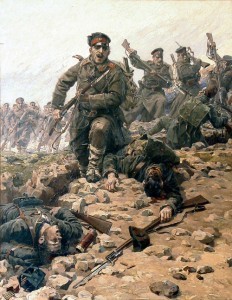 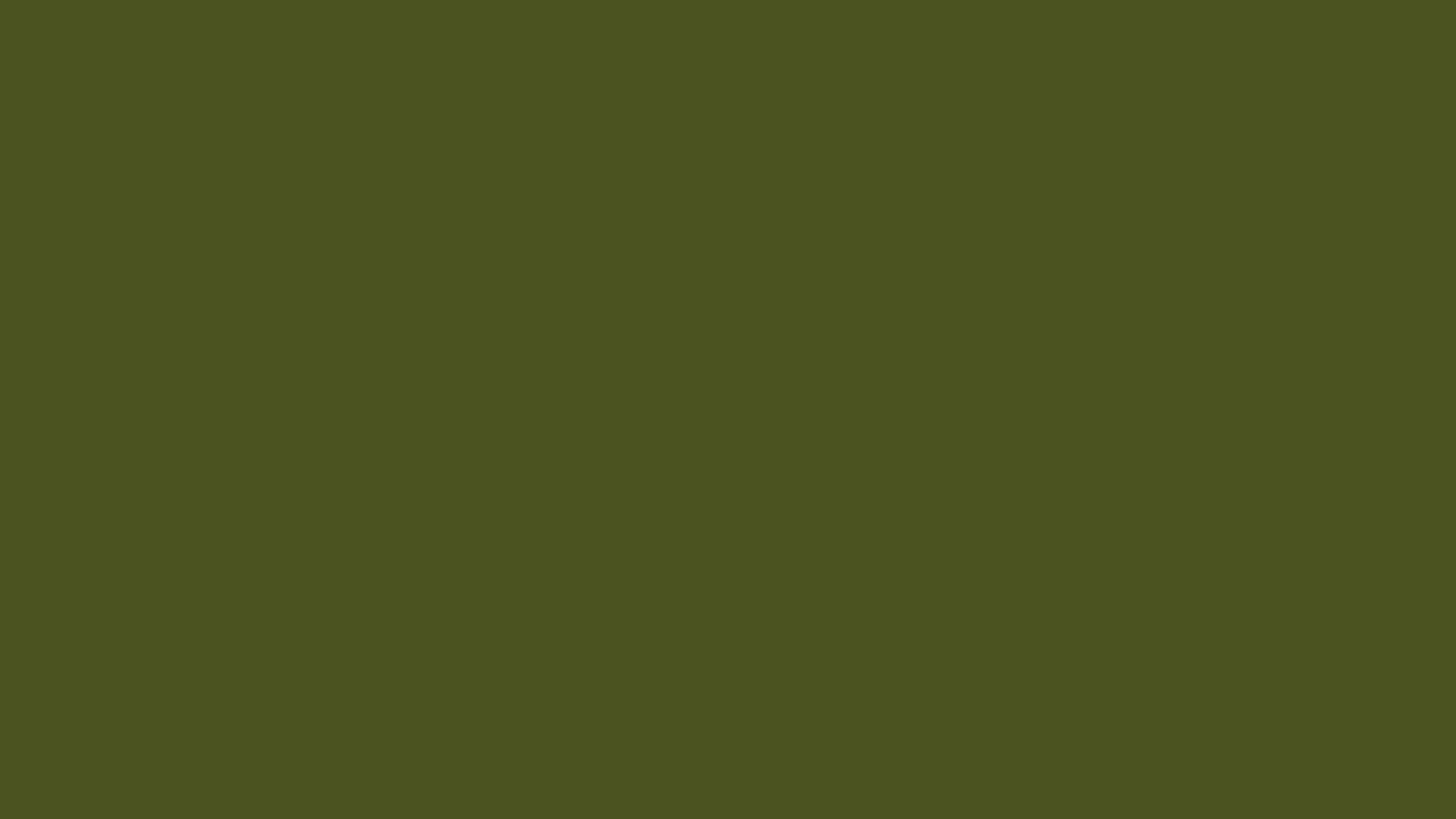 Знамената символизират самата военна единица – пленяването на бойното знаме се възприема като върхов подвиг за придобилия го и най-голямо унижение за този, който го е загубил. В отношението между бойното знаме и военната част се открива дълбока връзка между символ и вещ.
БЪЛГАРСКОТО БОЙНО ЗНАМЕ
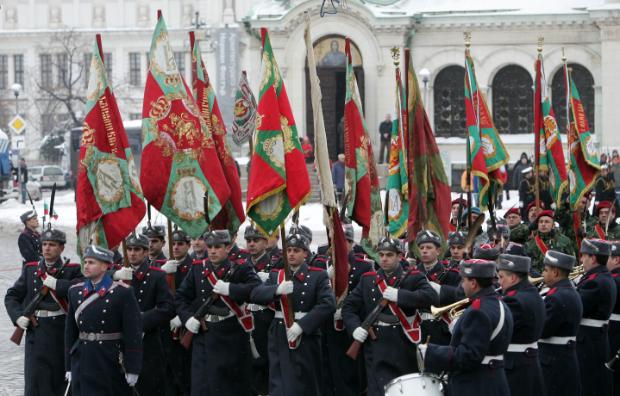 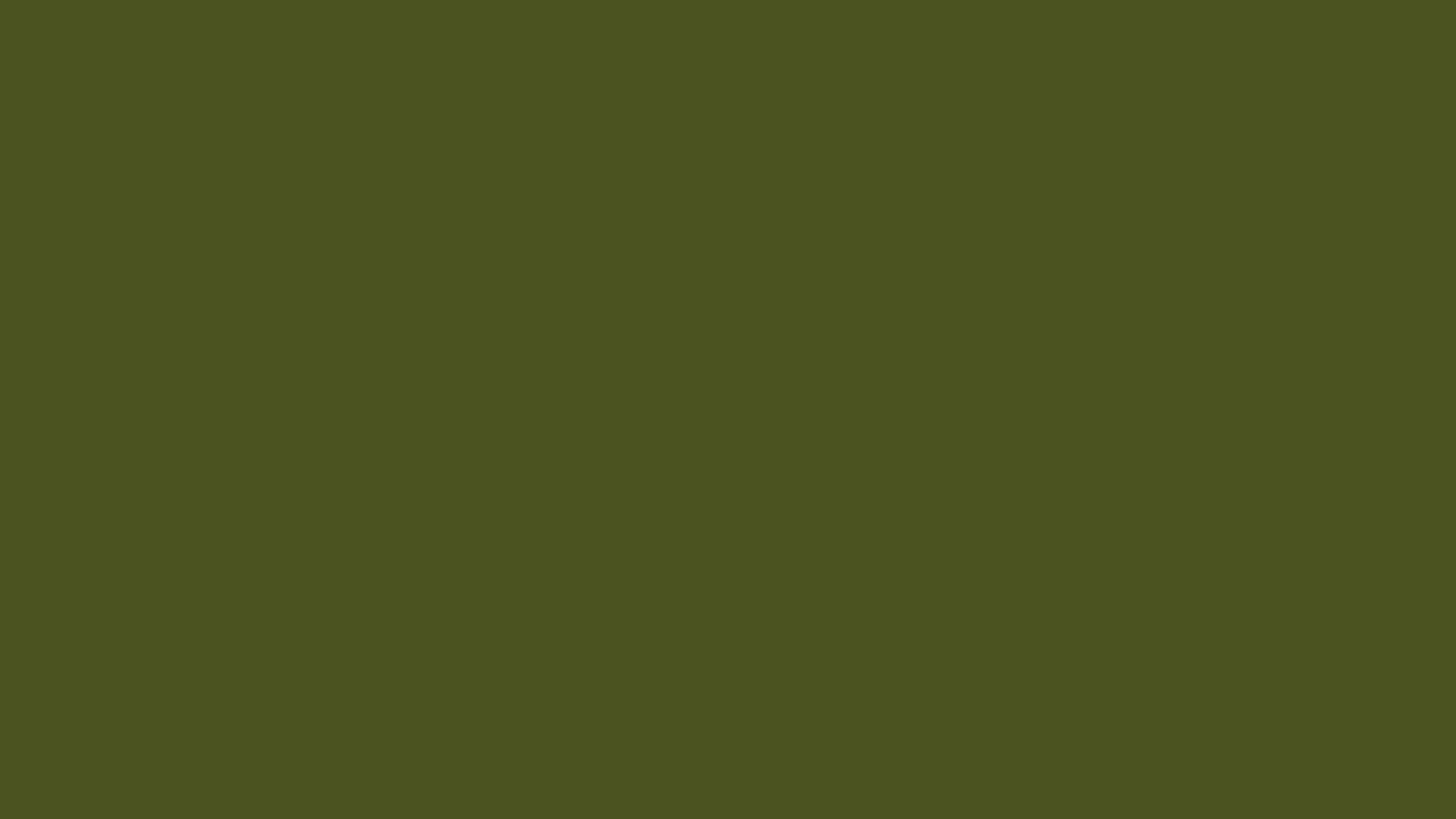 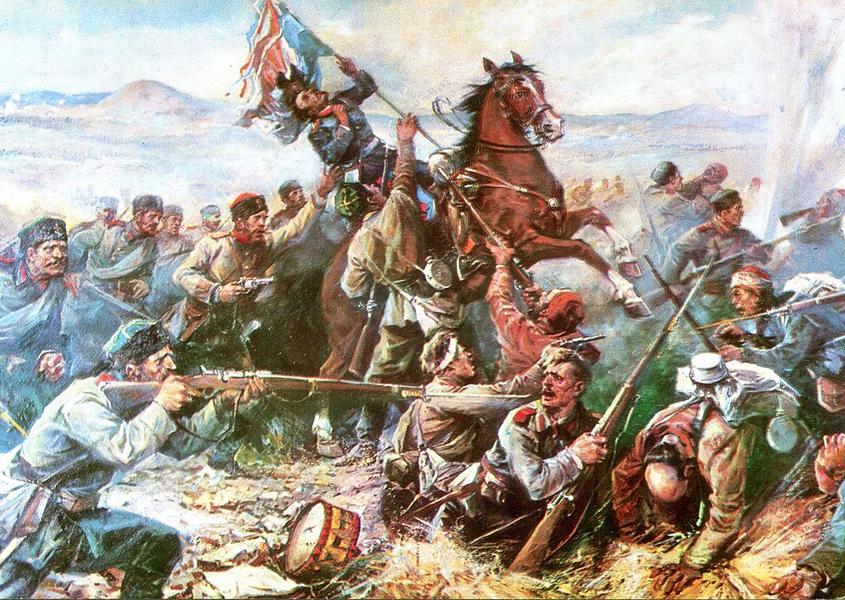 Знамето! Знамето, което обединява зад себе си хора, стоящи редом един до друг. Хора, приели идея, за която си заслужават да умрат. Знамето е символ на тяхната идея, на тяхното опиянение.
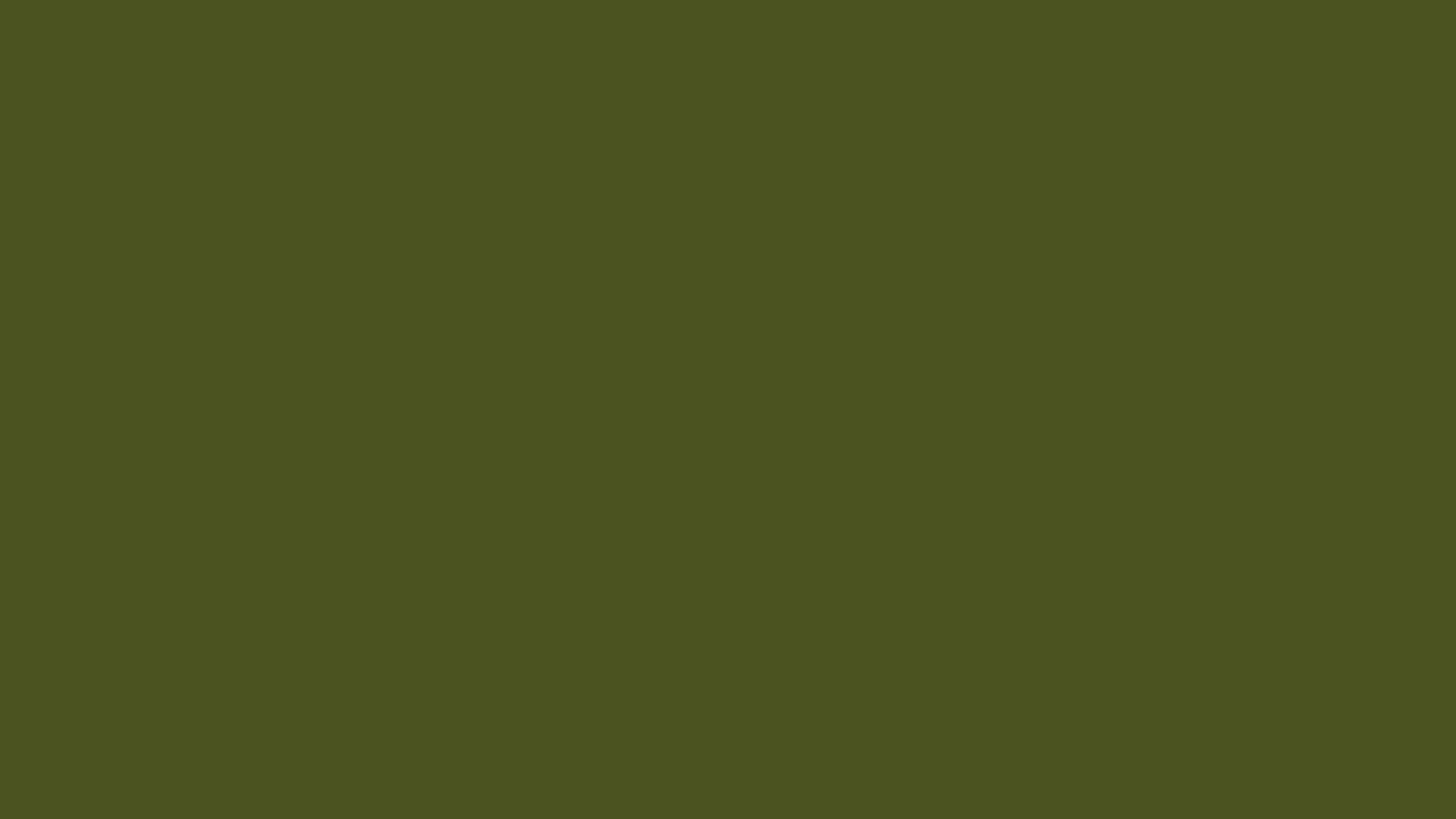 Историята на българското бойно знаме датира още от създаването на Аспарухова България. Първото е представлявало конска опашка. Именно тя била бойния знак на армията на хан Аспарух. От “Отговорите на папа Николай до допитванията на българите” (866 г.) е известно, че преди християнизацията, бойното знаме на българите е било конската опашка.
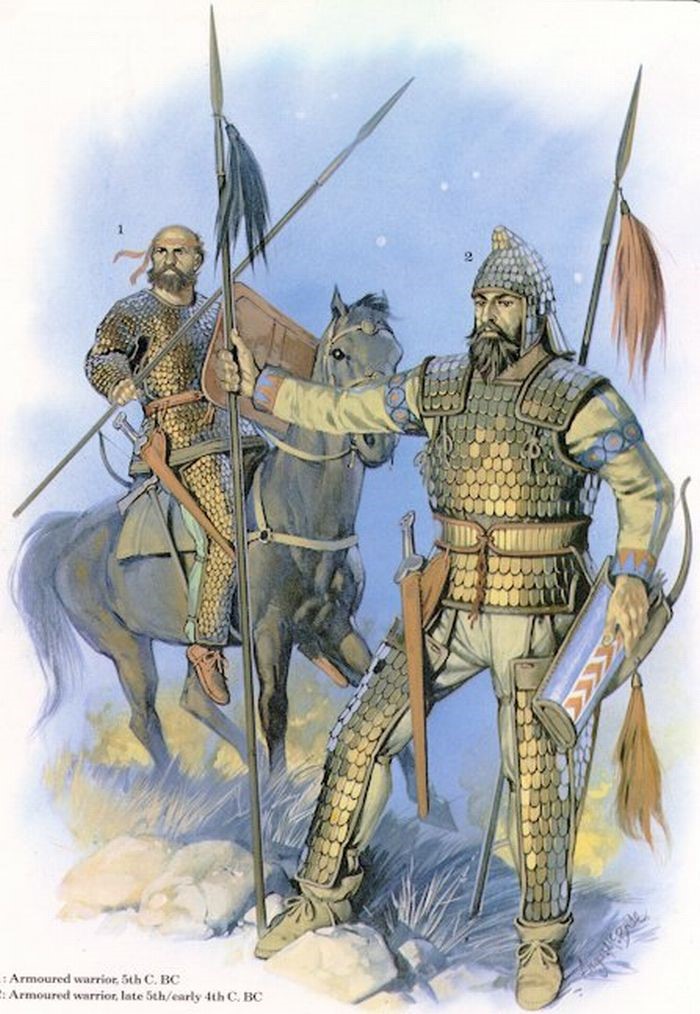 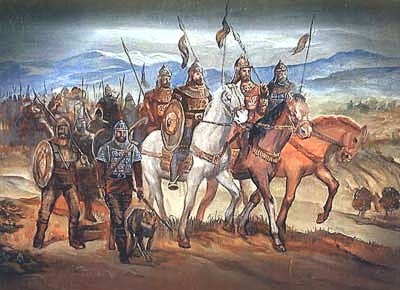 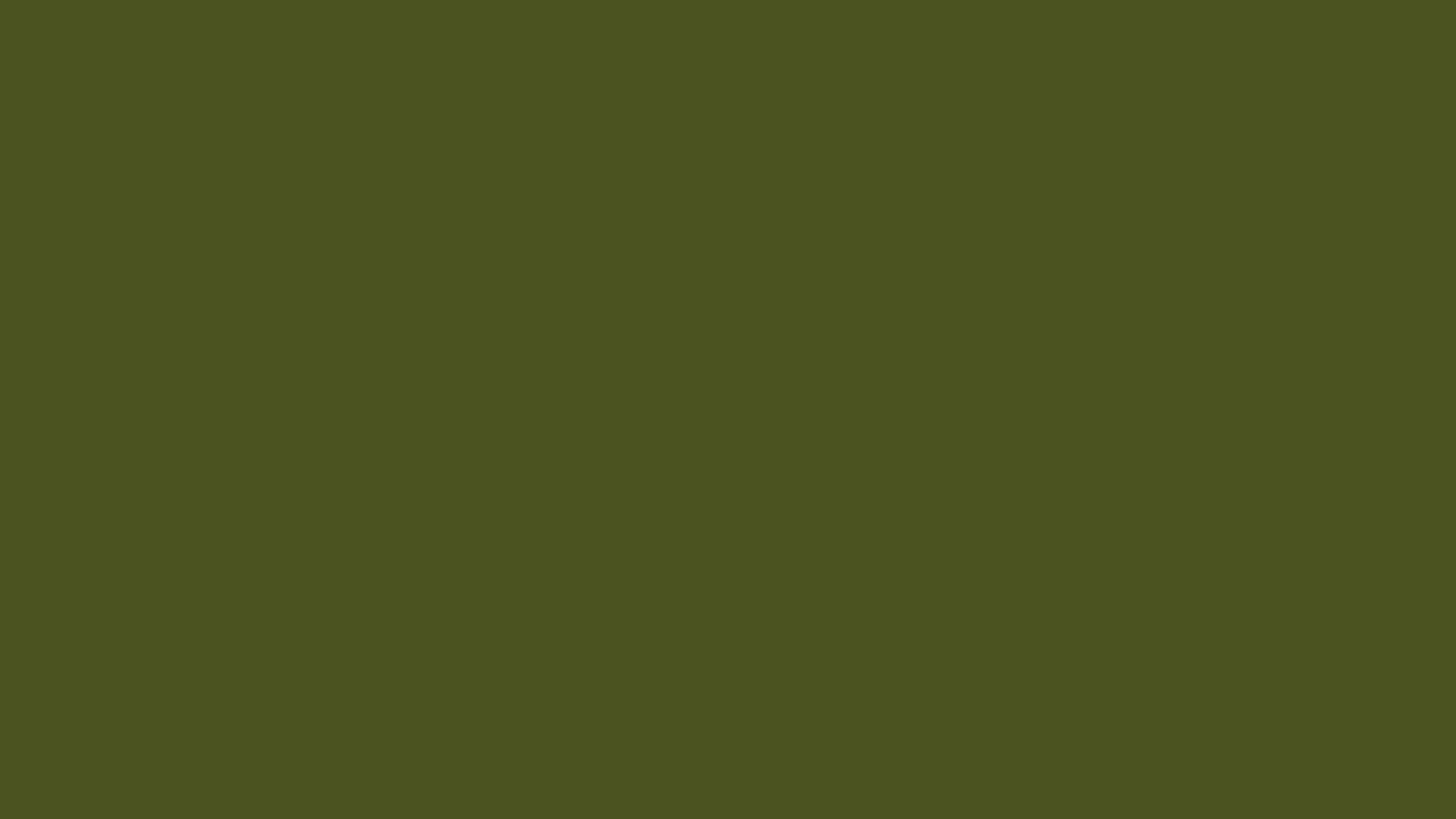 Предполага се, че след Покръстването са използвани хоругви и червени флагове.
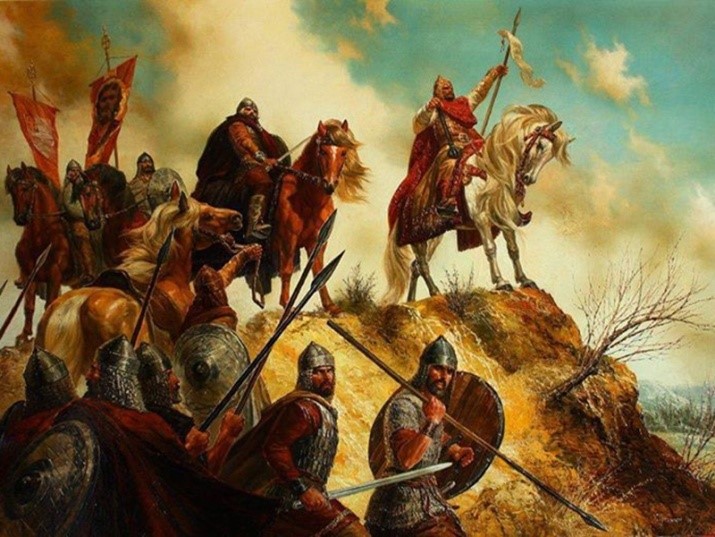 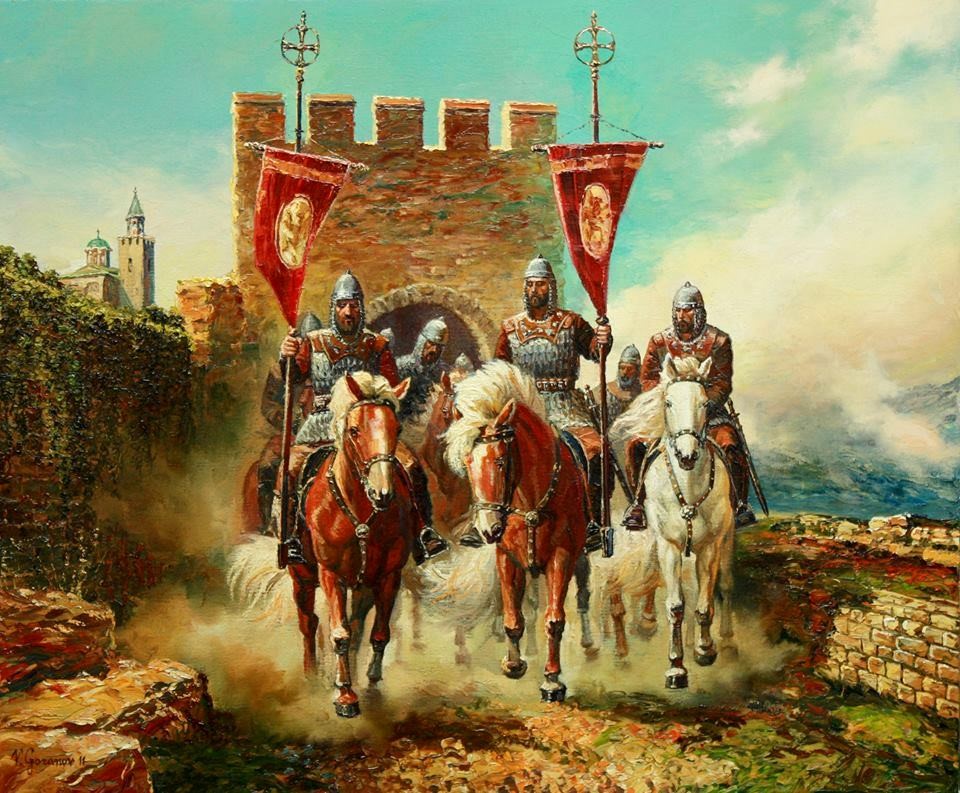 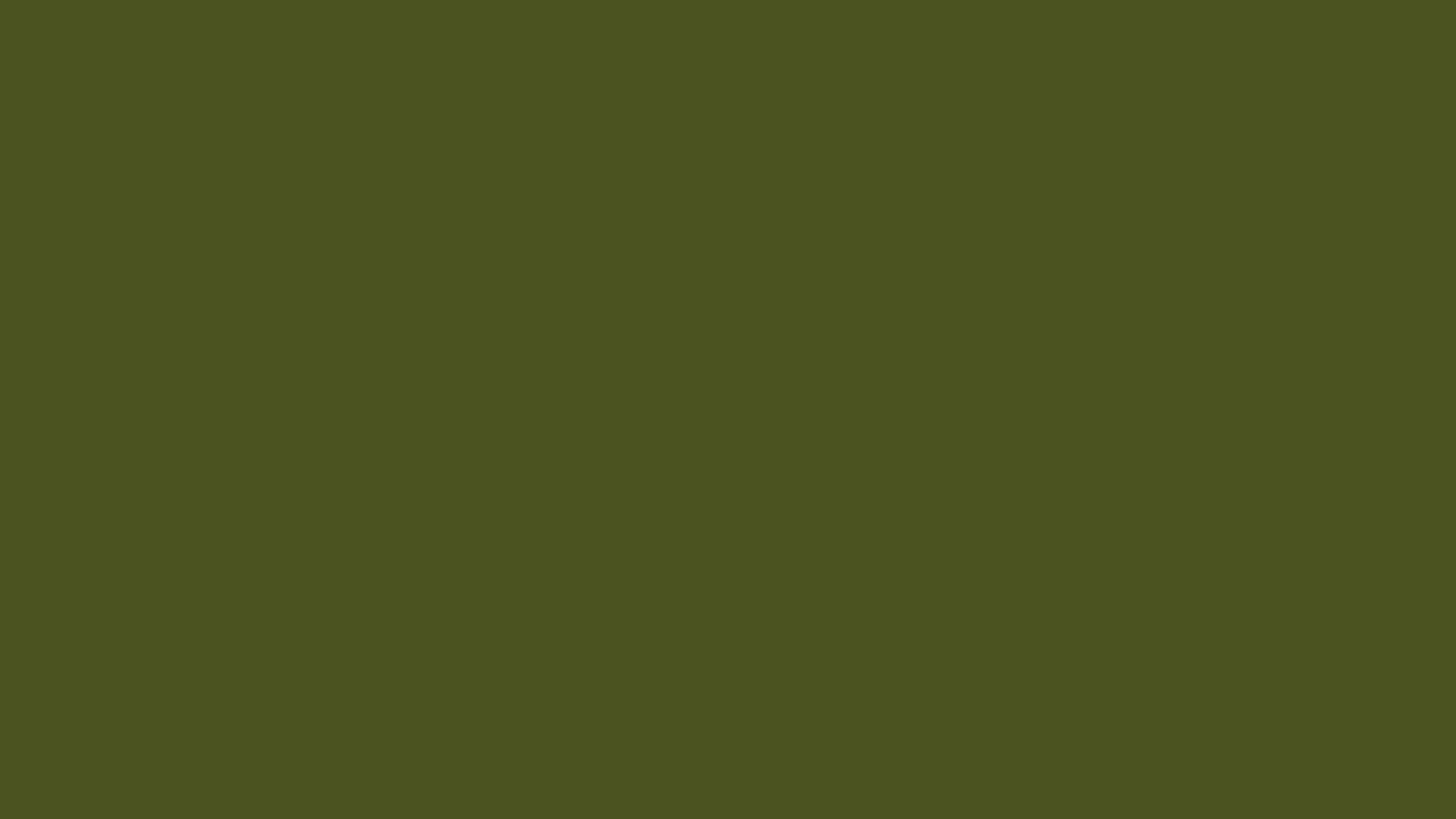 След завладяването на България от османците за продължители на бойната знамена традиция се смятат хайдушките знамена и тези, използвани по време на въстанията. Хайдушките байраци са възпети във фолклора и биват зелени, алени, бели, сини, синьо-зелени, сиви.
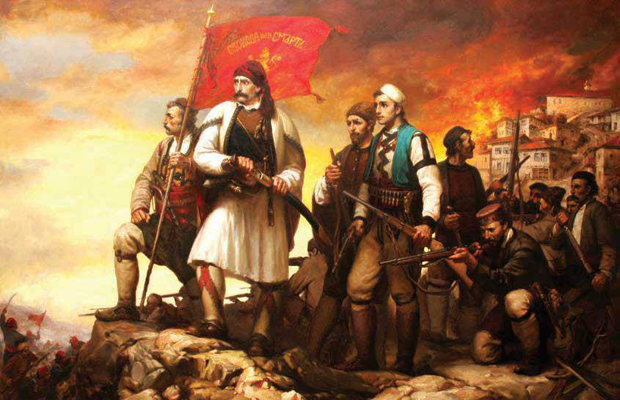 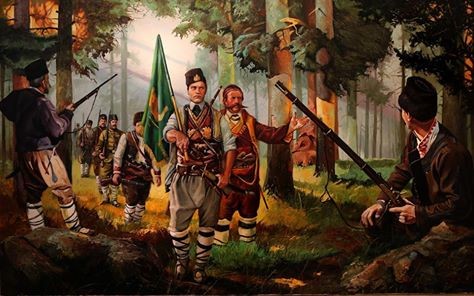 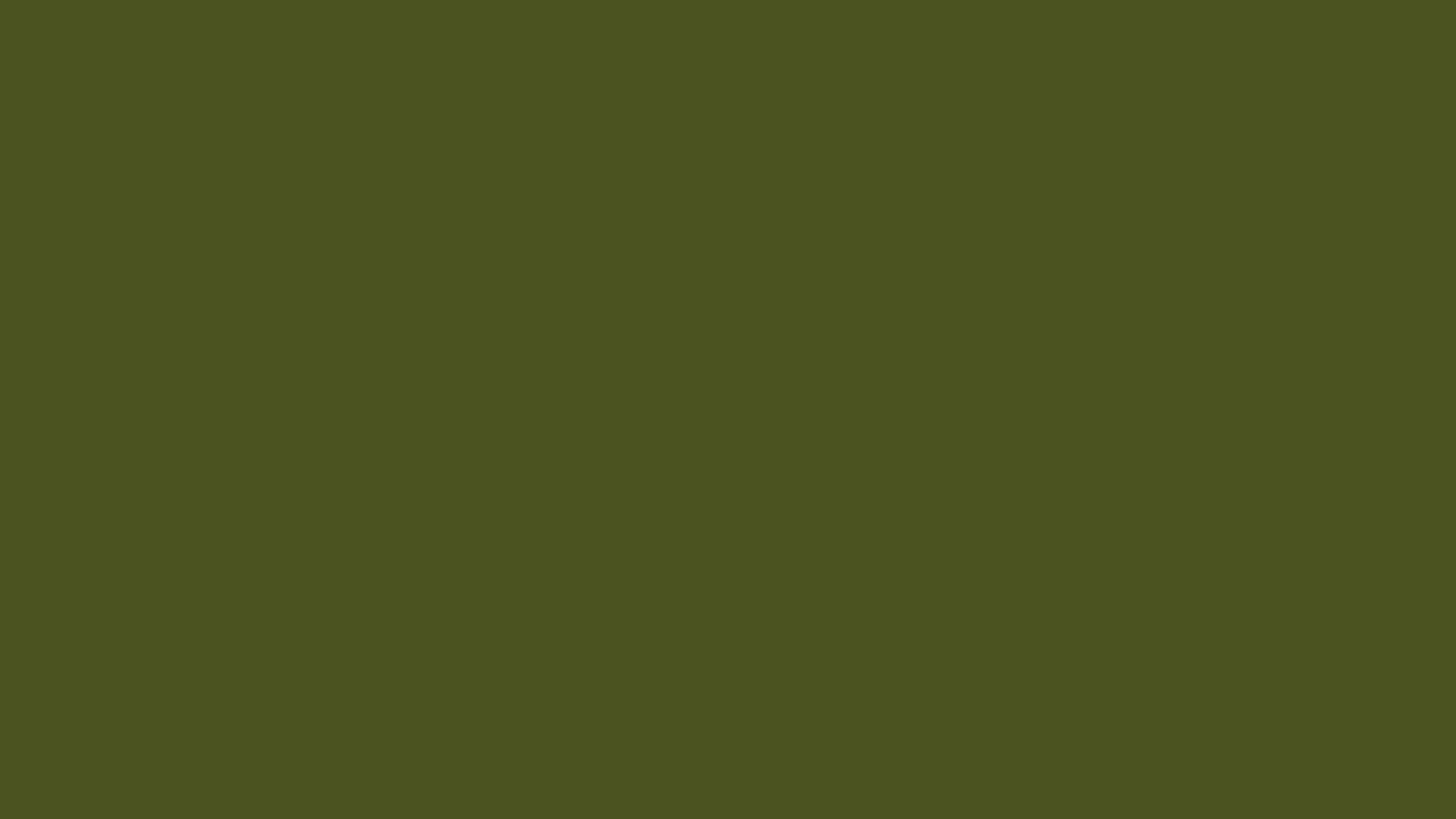 Копие на знамето на Вълчан войвода. Според преданията Вълчан Войвода имал знаме от син атлаз бродирано със сребърни конци.
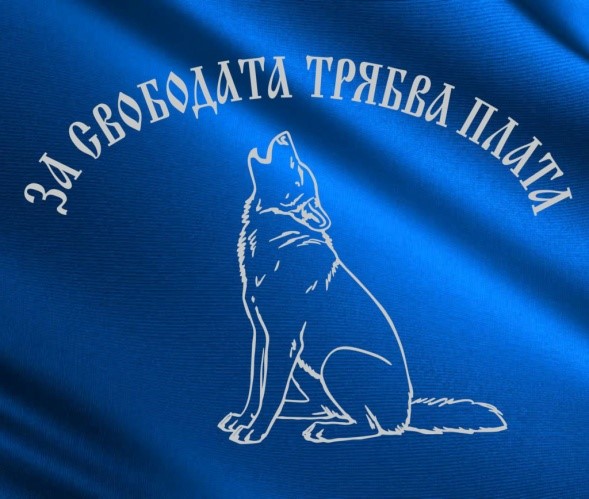 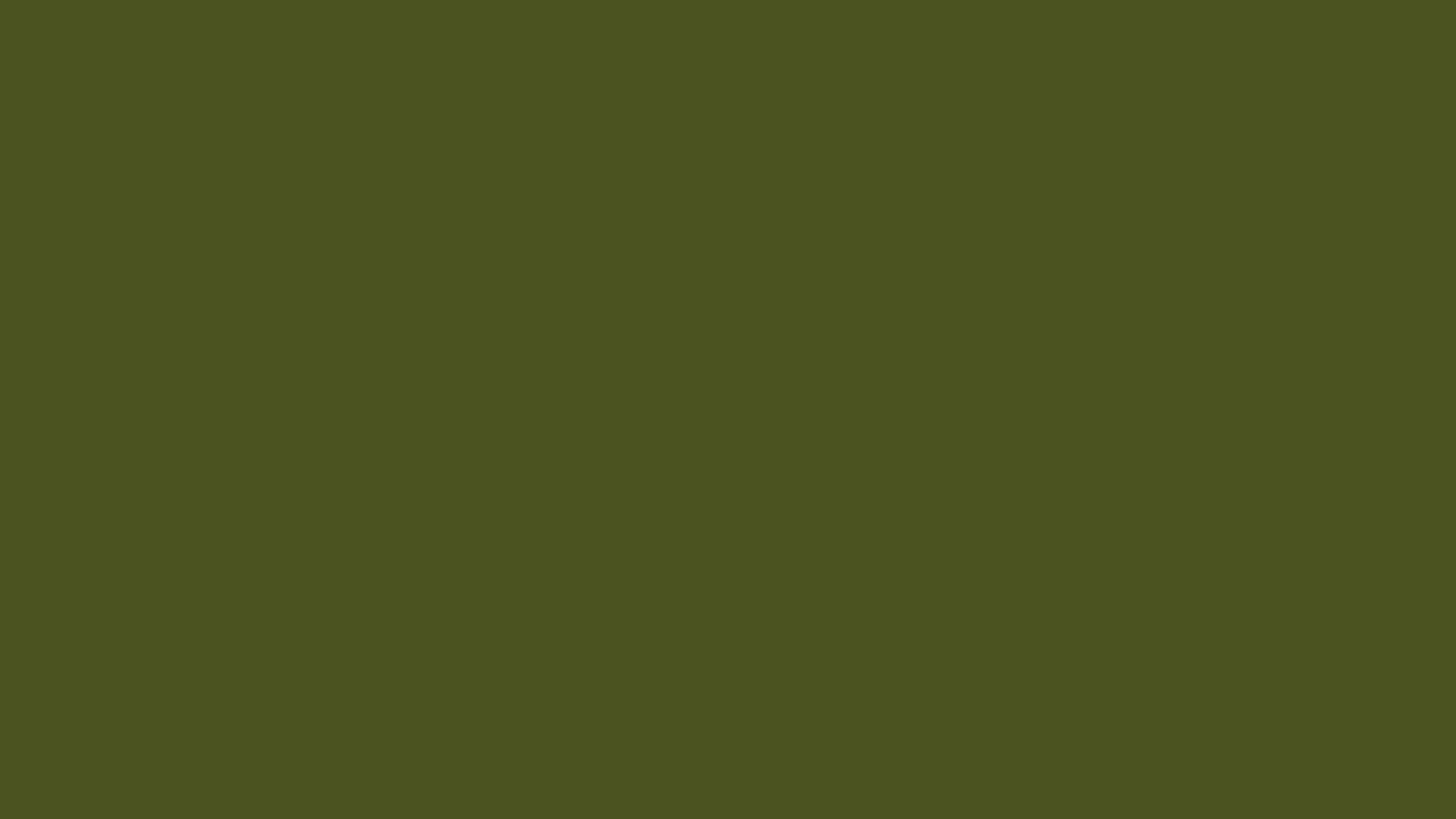 От периода на национално-освободителните борби през 19 в. са запазени и конкретни знамена, развявани от чети, доброволчески отреди, въстанически бойни единици.
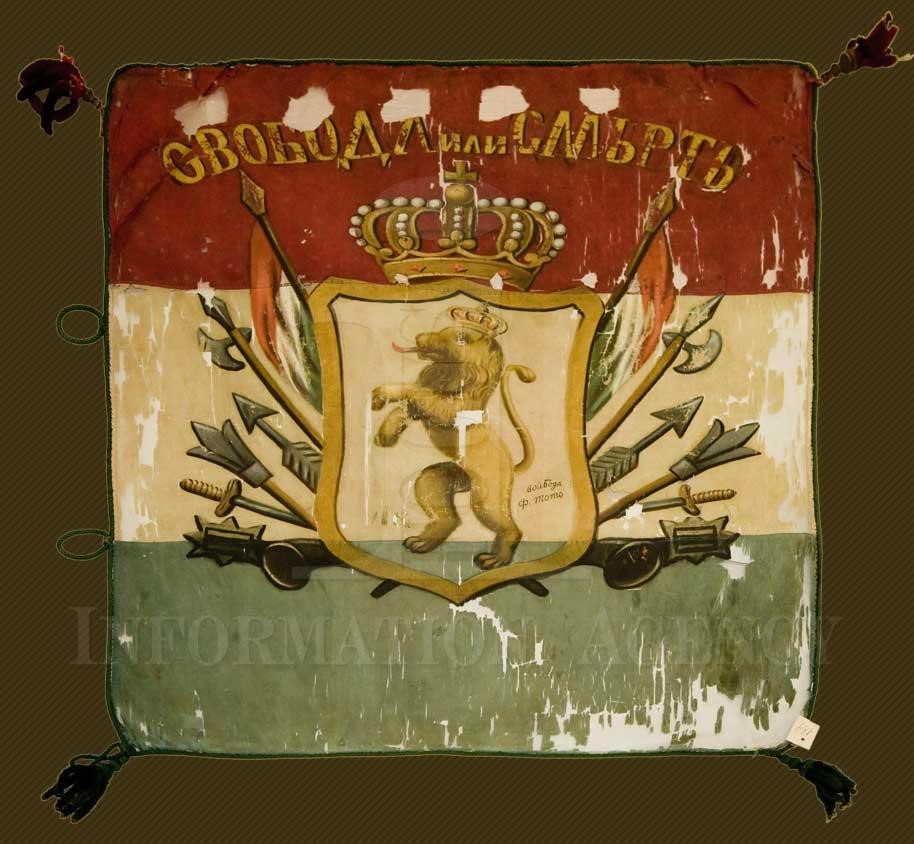 Знамето на четата на Филип Тотю 1867г – първото четническо трицветно знаме в българската история.
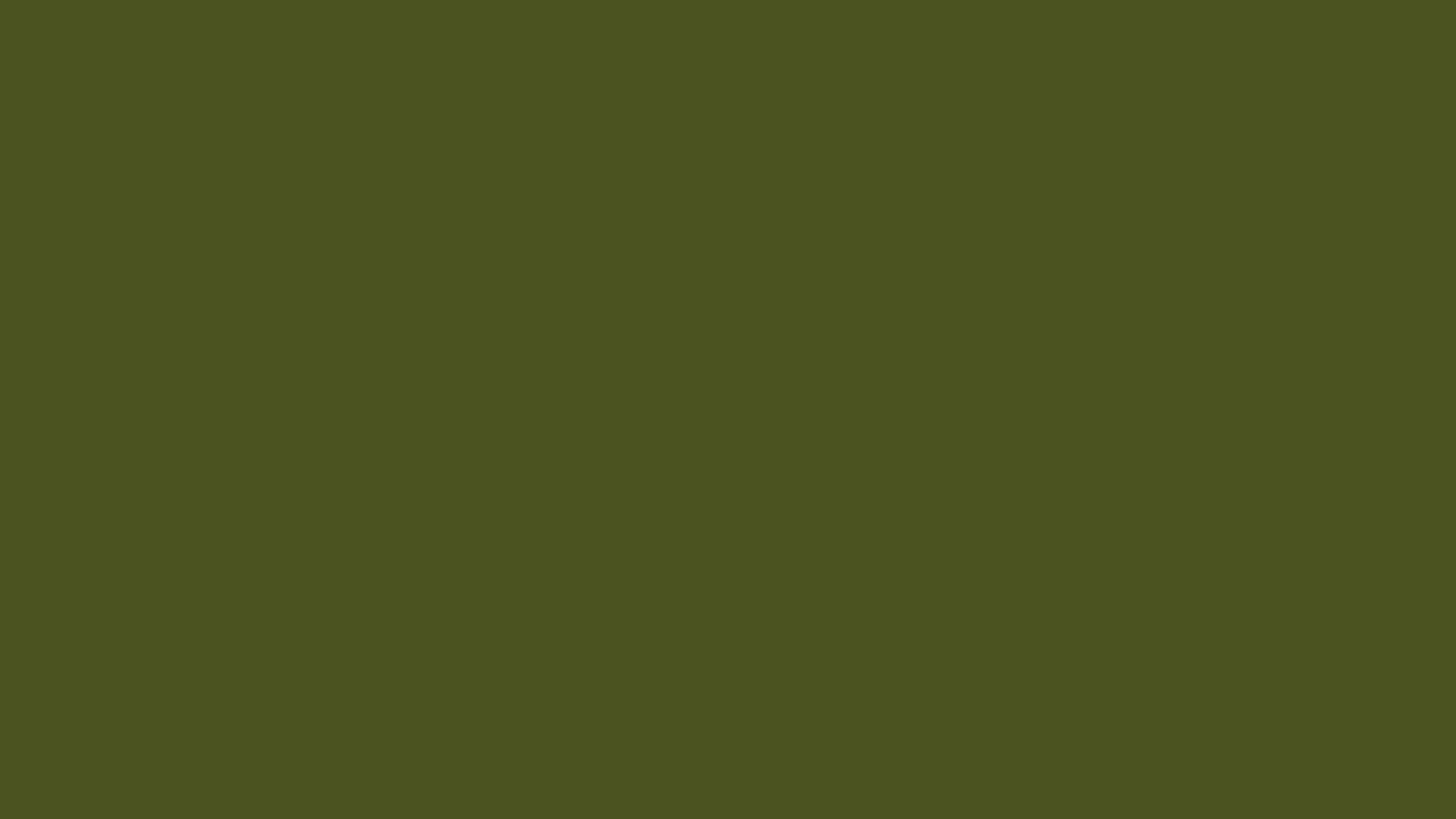 Знамето на четата на Хаджи Димитър и Стефан Караджа
Въстаническо знаме от Панагюрище, 1876г.
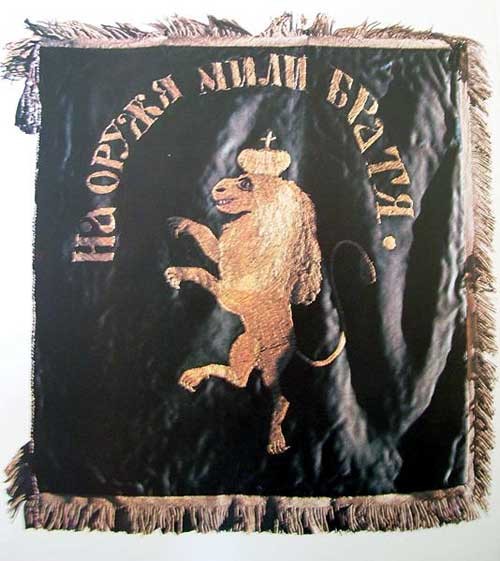 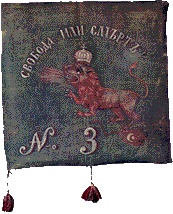 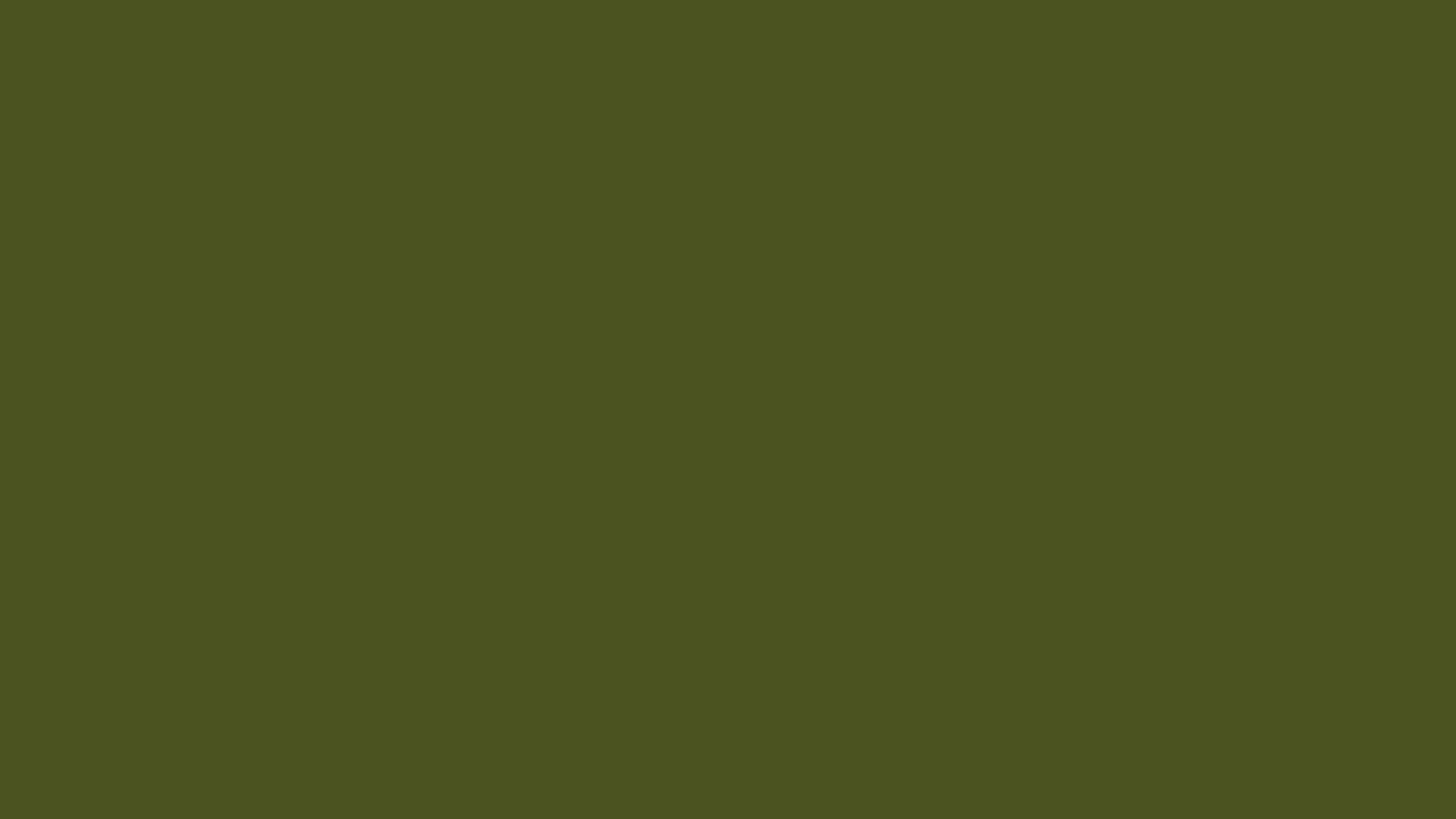 Копие на главното знаме на панагюрските въстаници, което Райна Княгиня възпроизвежда през 1901 г. по случай 25-годишнината от Априлското въстание.
Българско революционно знаме от Априлското въстание
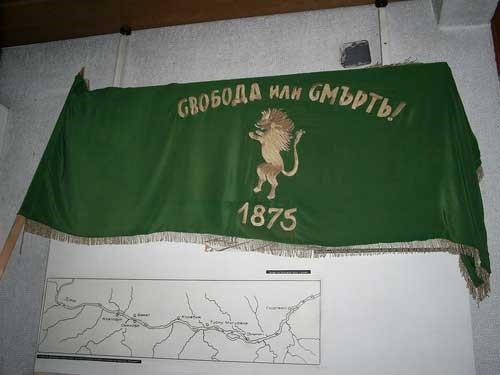 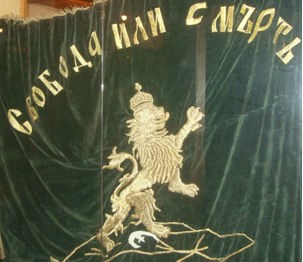 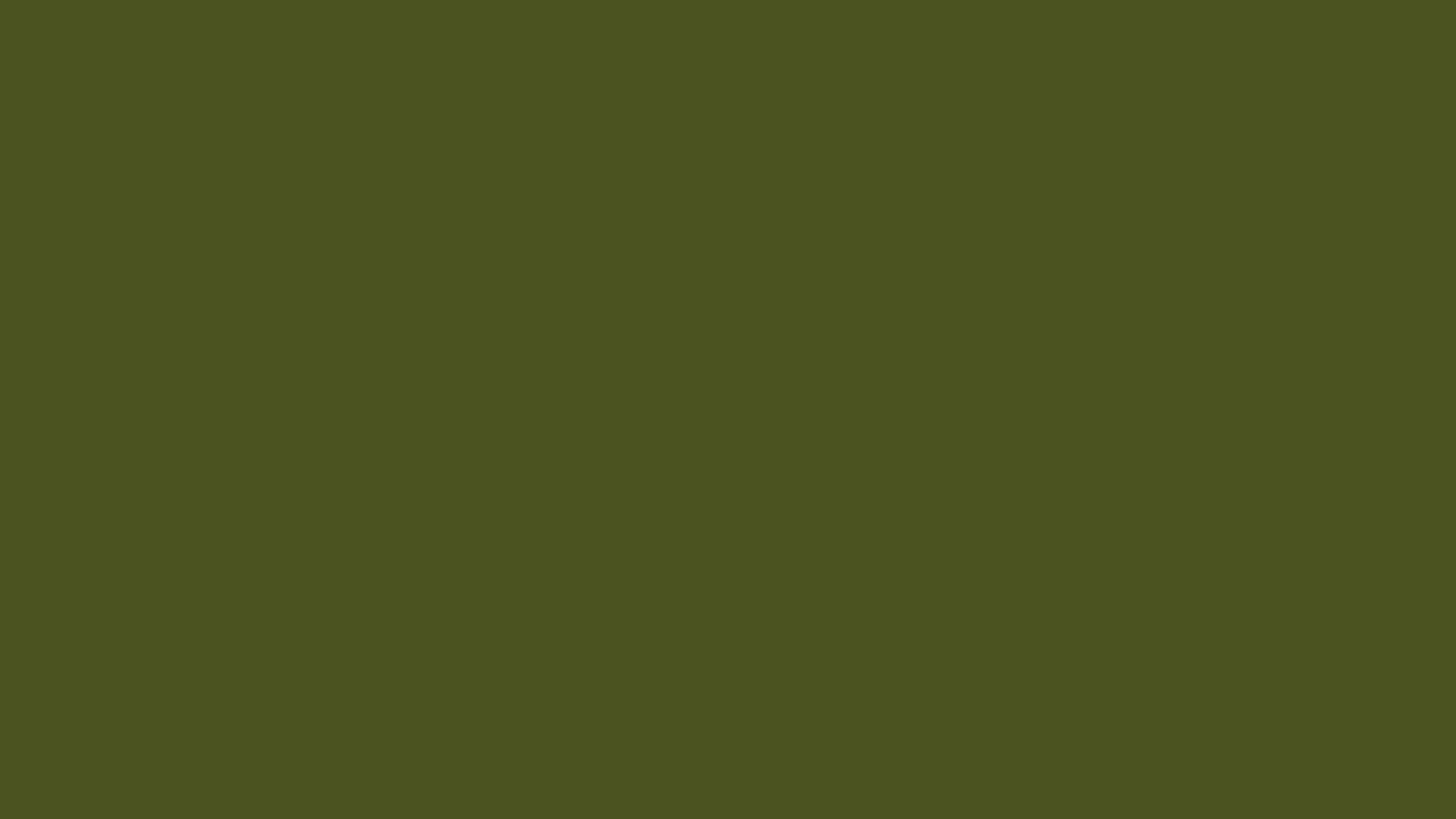 След освобождението бойните знамена са силно повлияни от руските такива
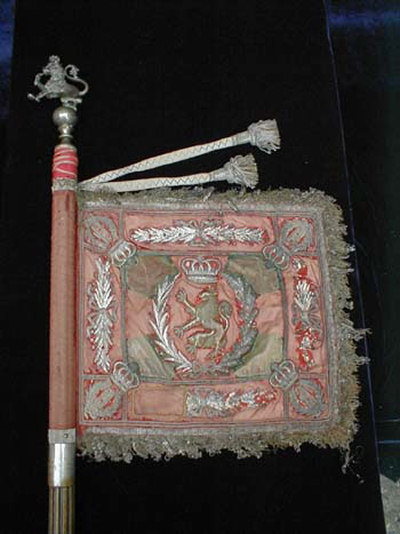 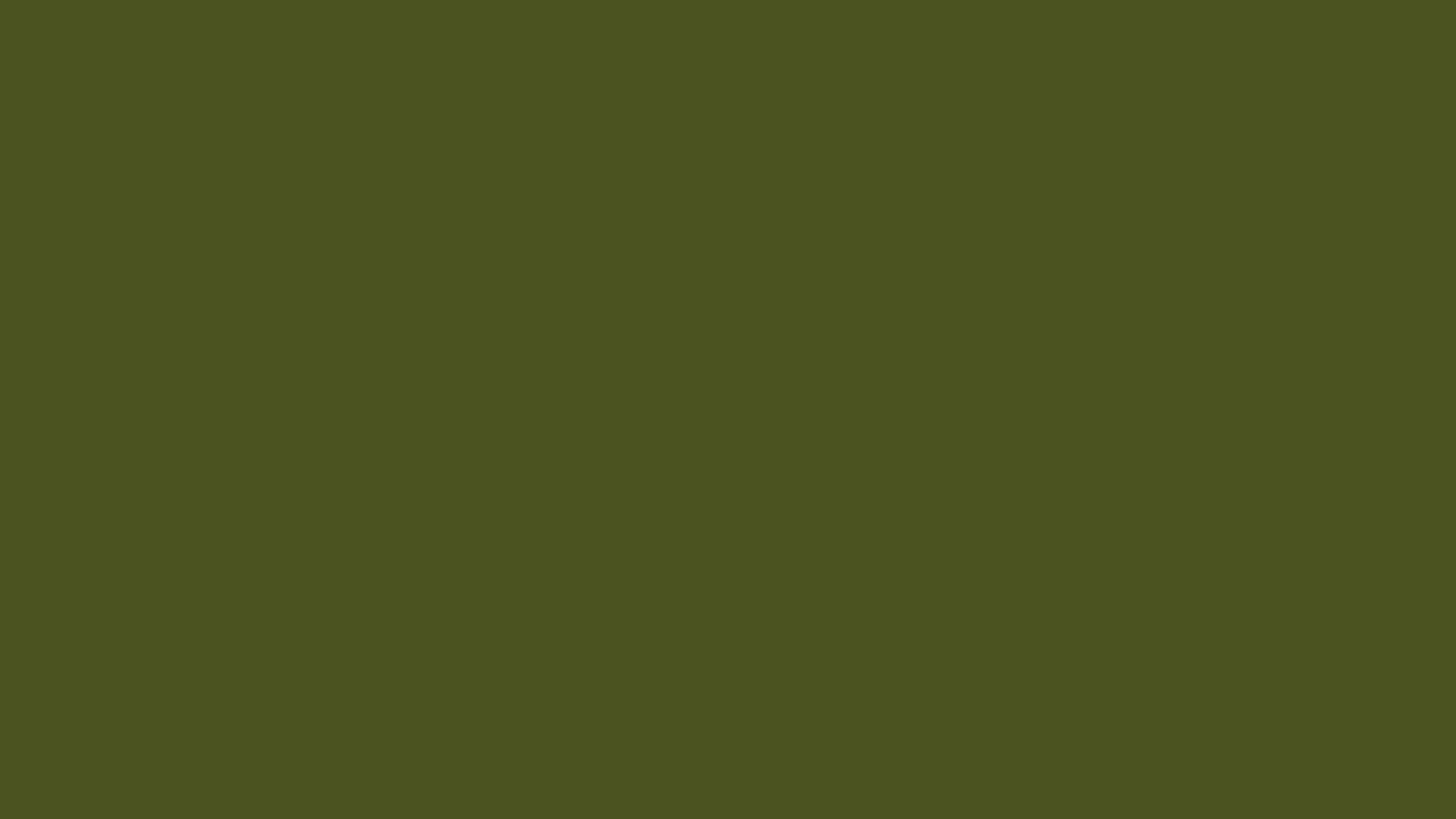 Самарското знаме.
Единственото знаме в историята на България, наградено с Орден „За храброст“.
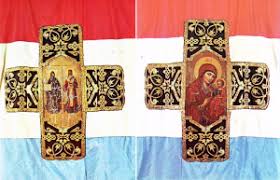 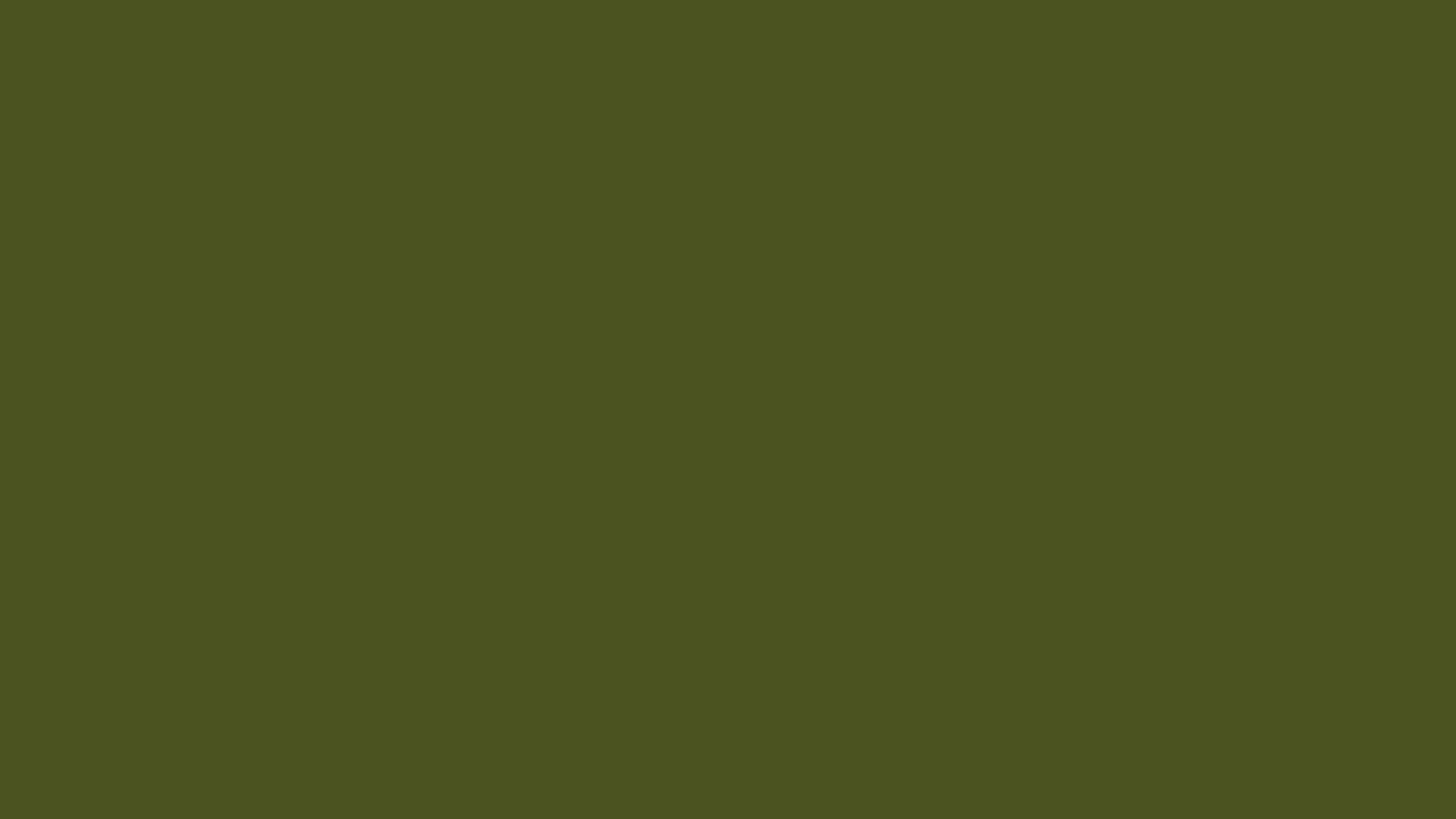 Знамето за Българското опълчение, ушито от Стилияна Параскевова, което става прототип за националното знаме на България
Бойно знаме на Седма рилска дивизия
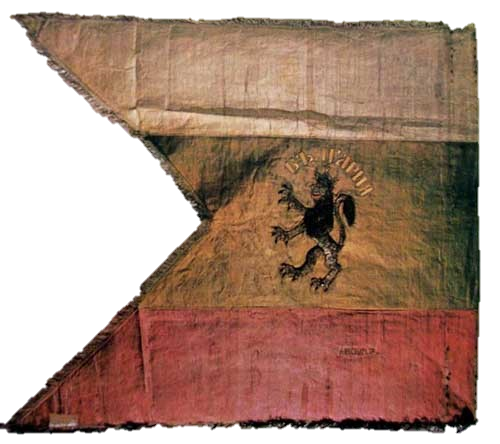 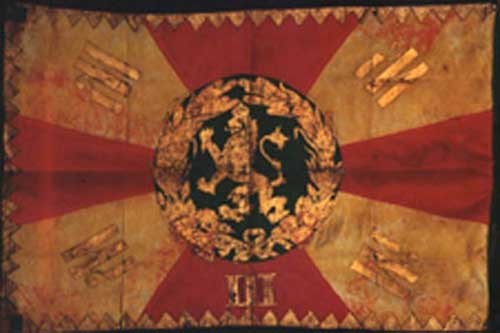 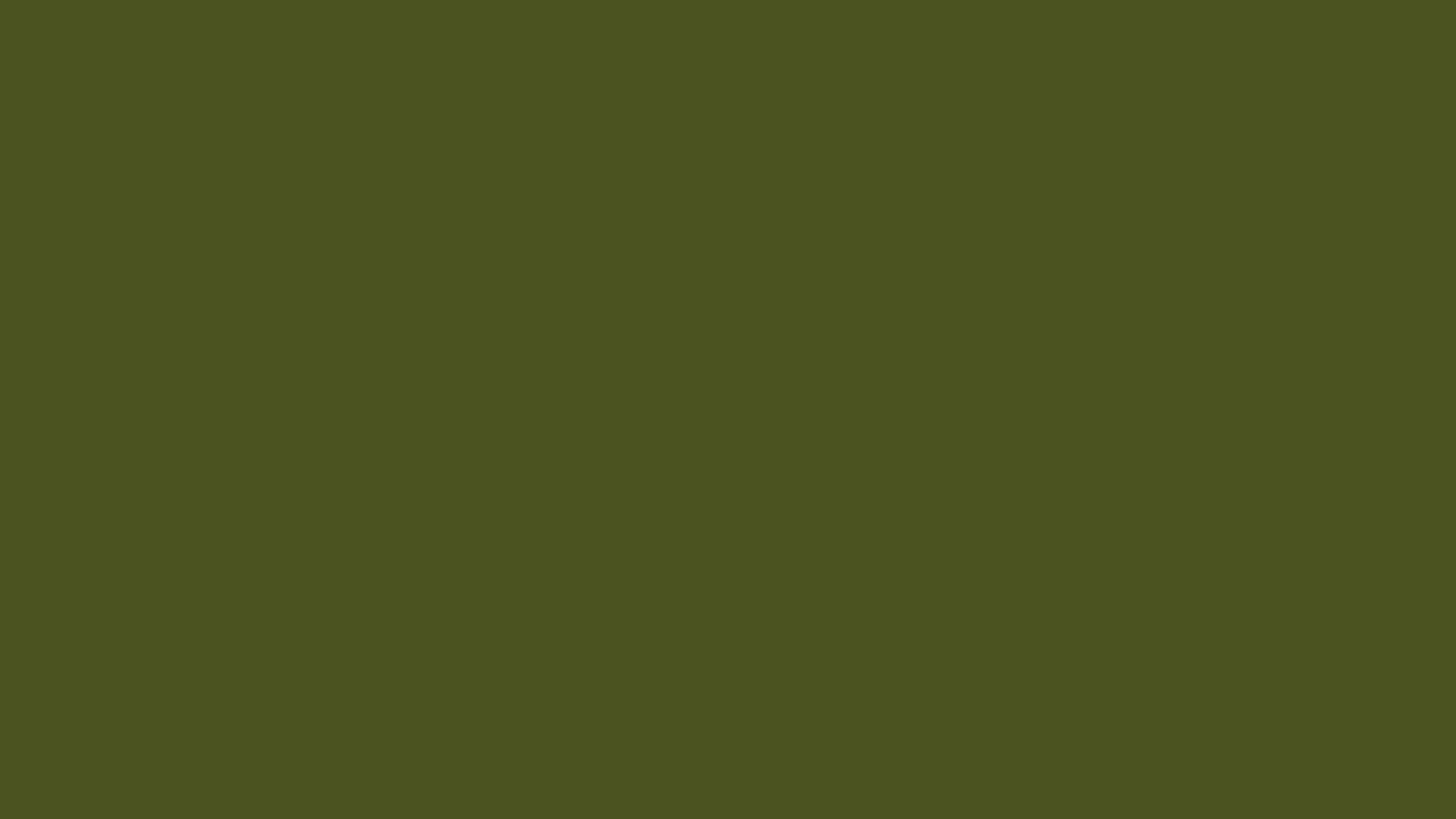 Съвременното знаме на българската армия е съчетание от цветовете на националния флаг. В основата му е кръстът от ордена „За храброст“ с червен цвят. В центъра е изобразен златен лъв. В четирите ъгъла на зелено поле са извезани златни лаврови вензели. В горната част на знамето по средата е извезан текст „За Република България“ или „С нами Бог“.
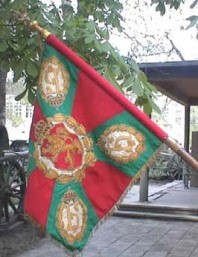 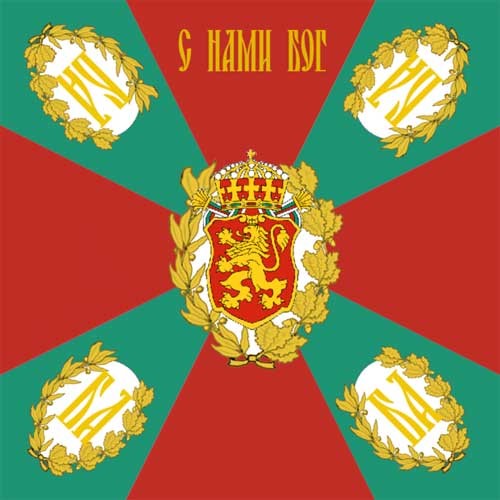 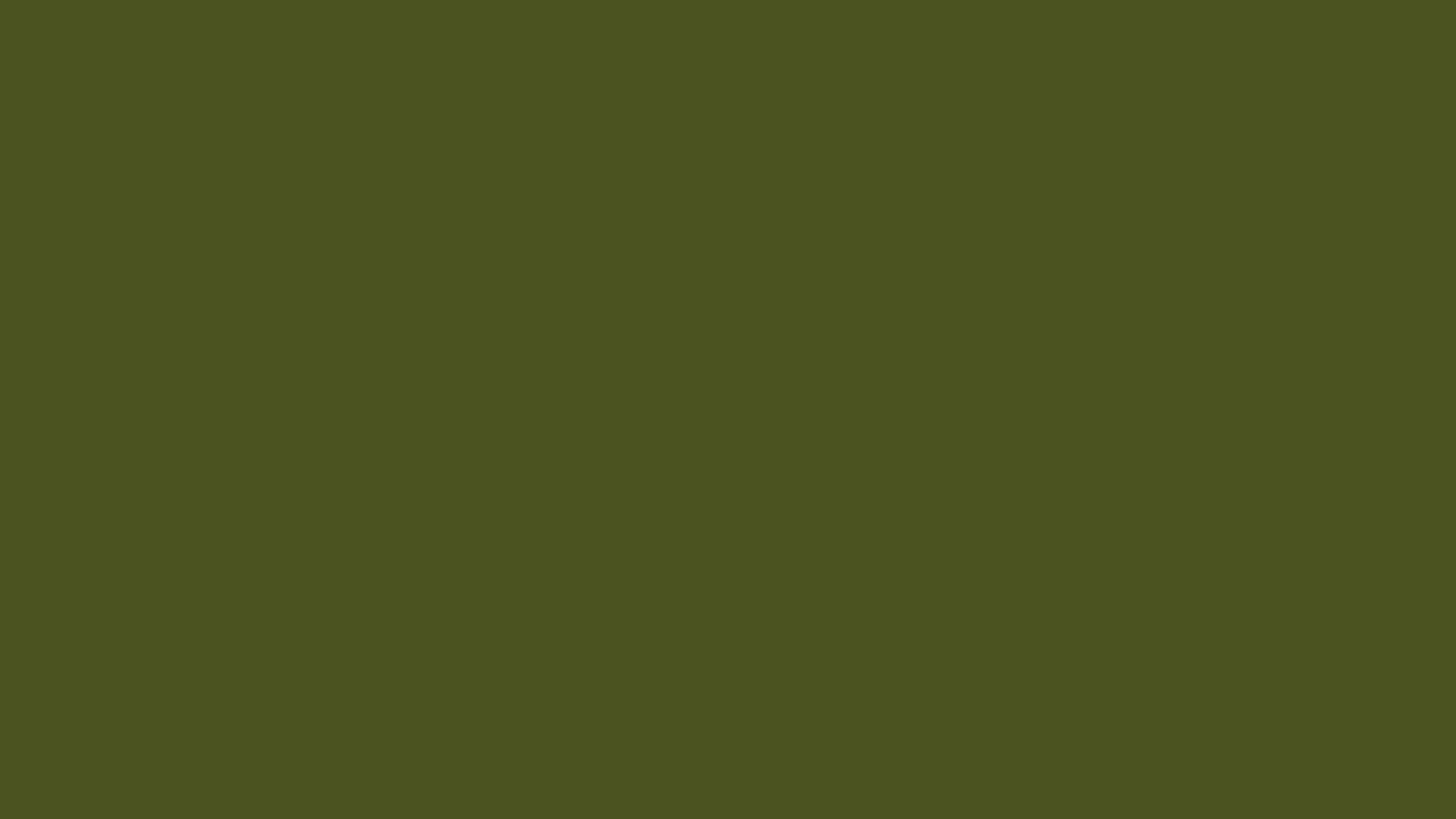 За всеки един войник по света знамето е свещено. Той трябва да брани знамето с цената на живота си. С гордост може да се каже, че българските офицери са изпълнили тази задача. Всяка година на 6 Май – Гергьовден и Деня на Българската армия бойните ни знамена се освещават.
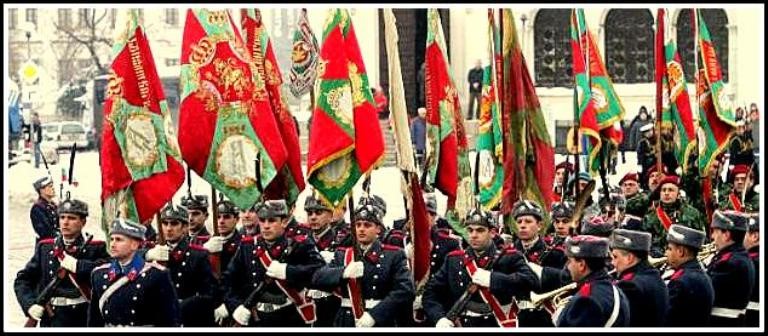 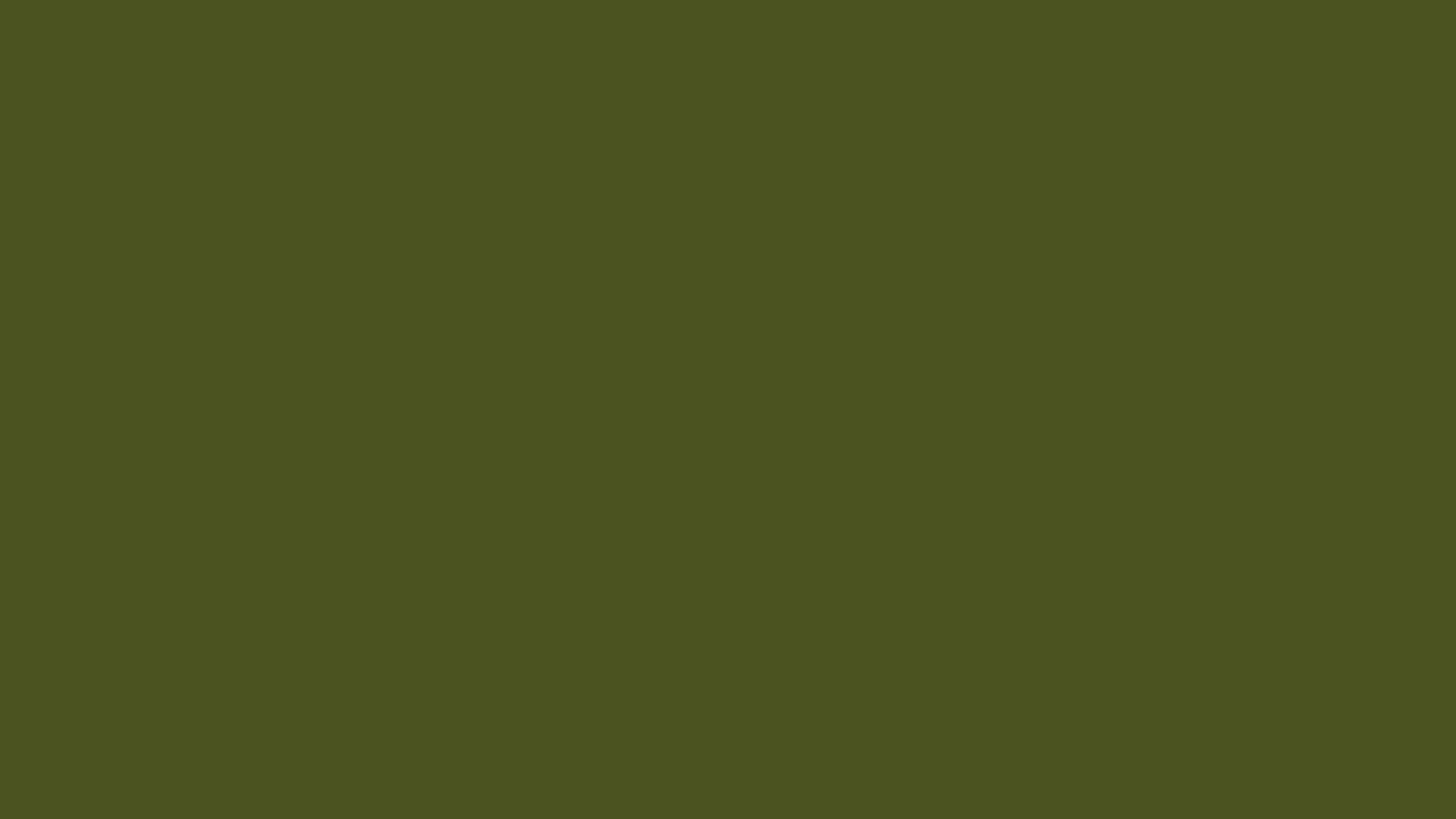 БОЙНА ЧЕСТ И СЛАВА
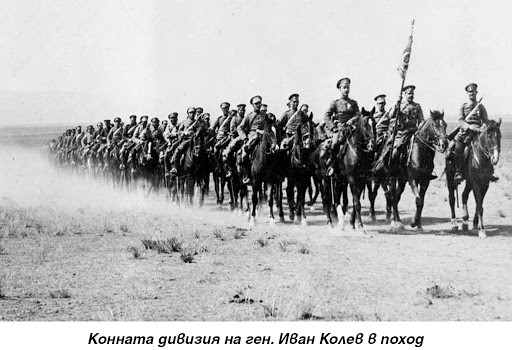 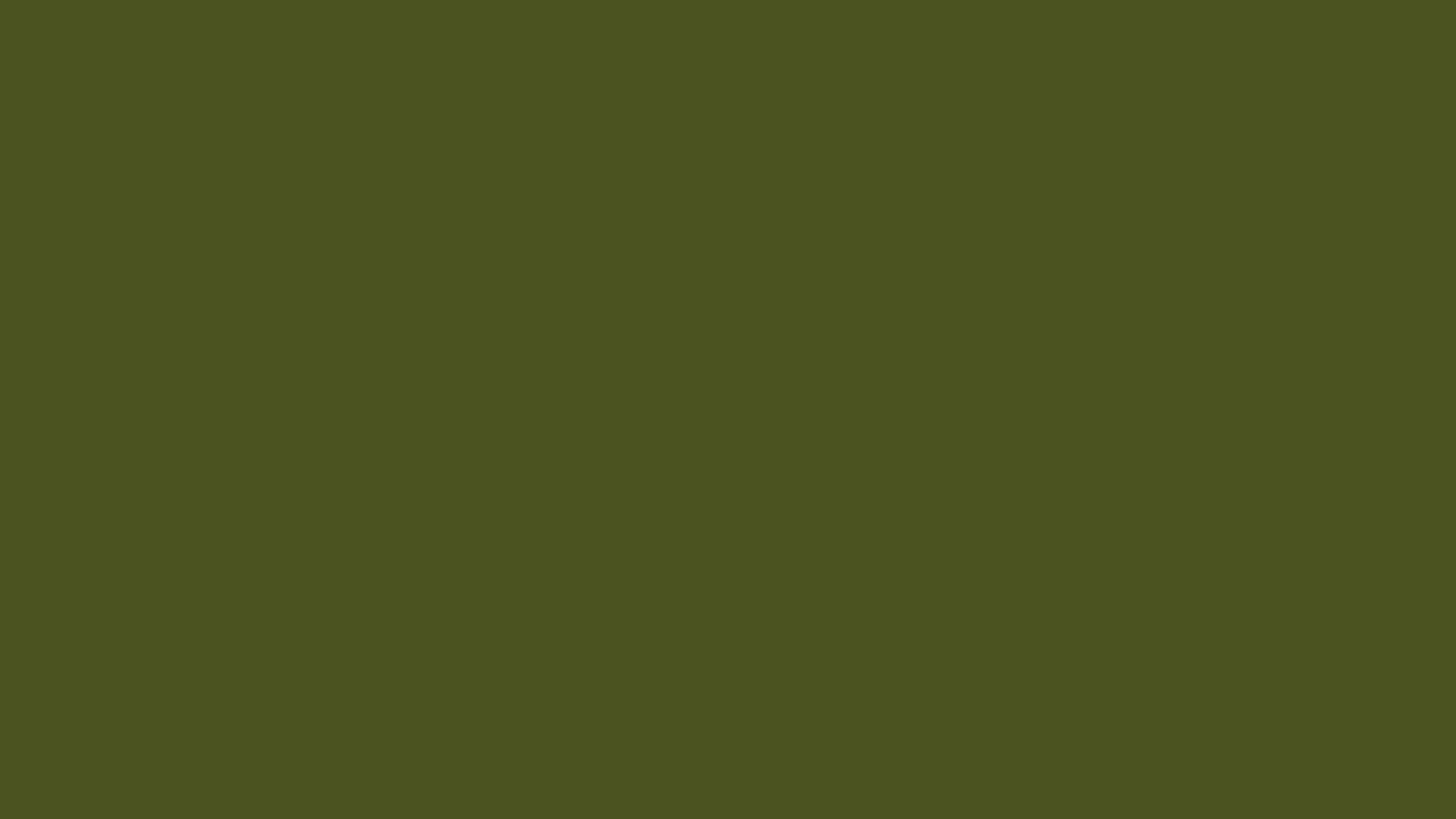 На армията ни трябва да отдадем заслуженото уважение за това, че от векове не само пази границите на България, но и неведнъж е ставала символ на невероятния български дух и мъжество, сломявали врагове по всички бойни полета по света. Българският воин винаги е бил по-различен. Още от древни времена, та чак до новата ни военна история, в която след много изумителни героични подвизи българската армия не позволява нито веднъж бойно знаме да падне в плен, непримиримият воински дух е бил неразделна част от българската идентичност. Да си припомним едни от най-великите битки в историята ни.
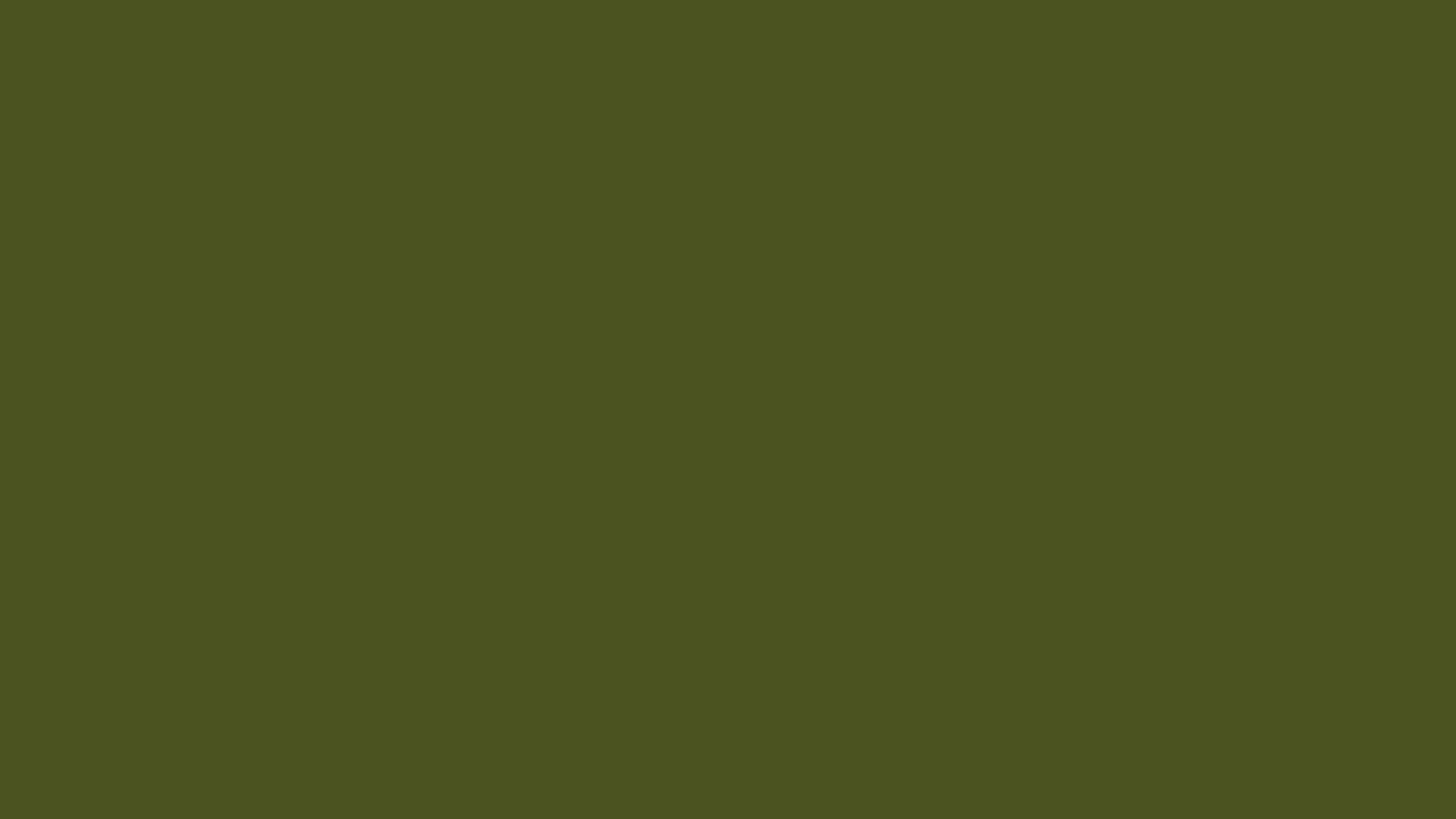 Битка при Онгъла
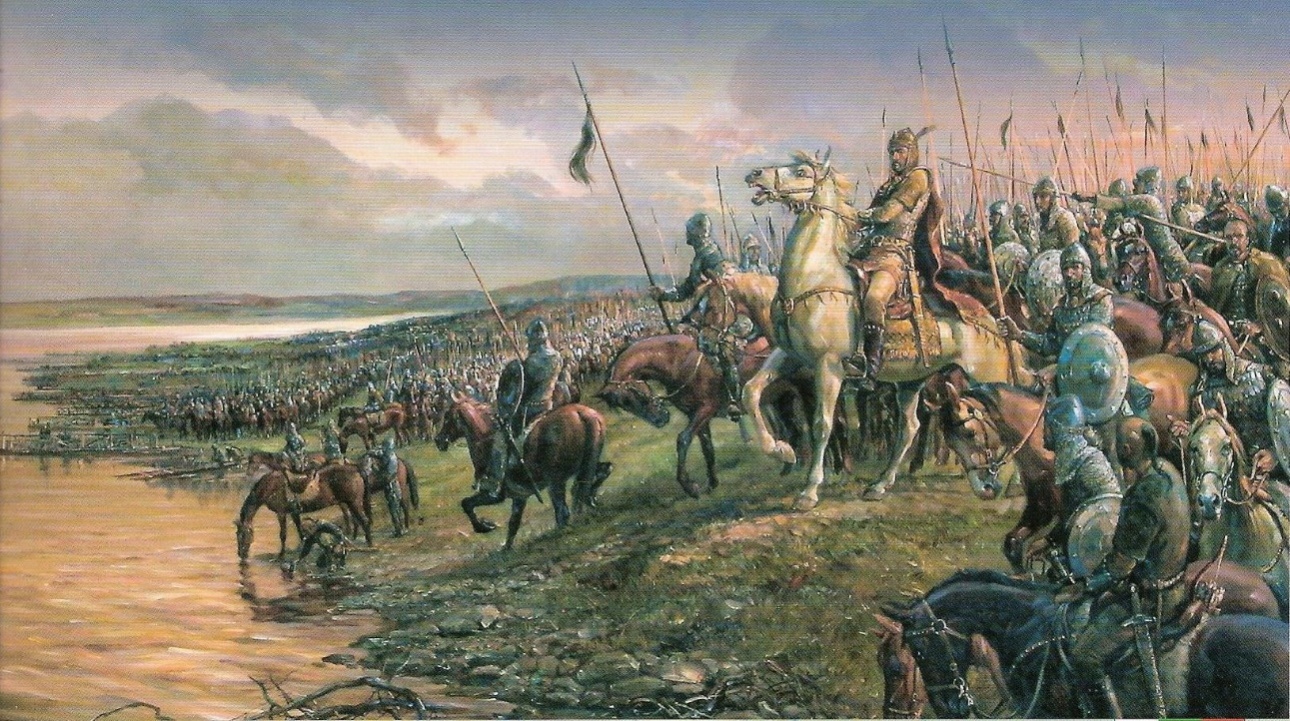 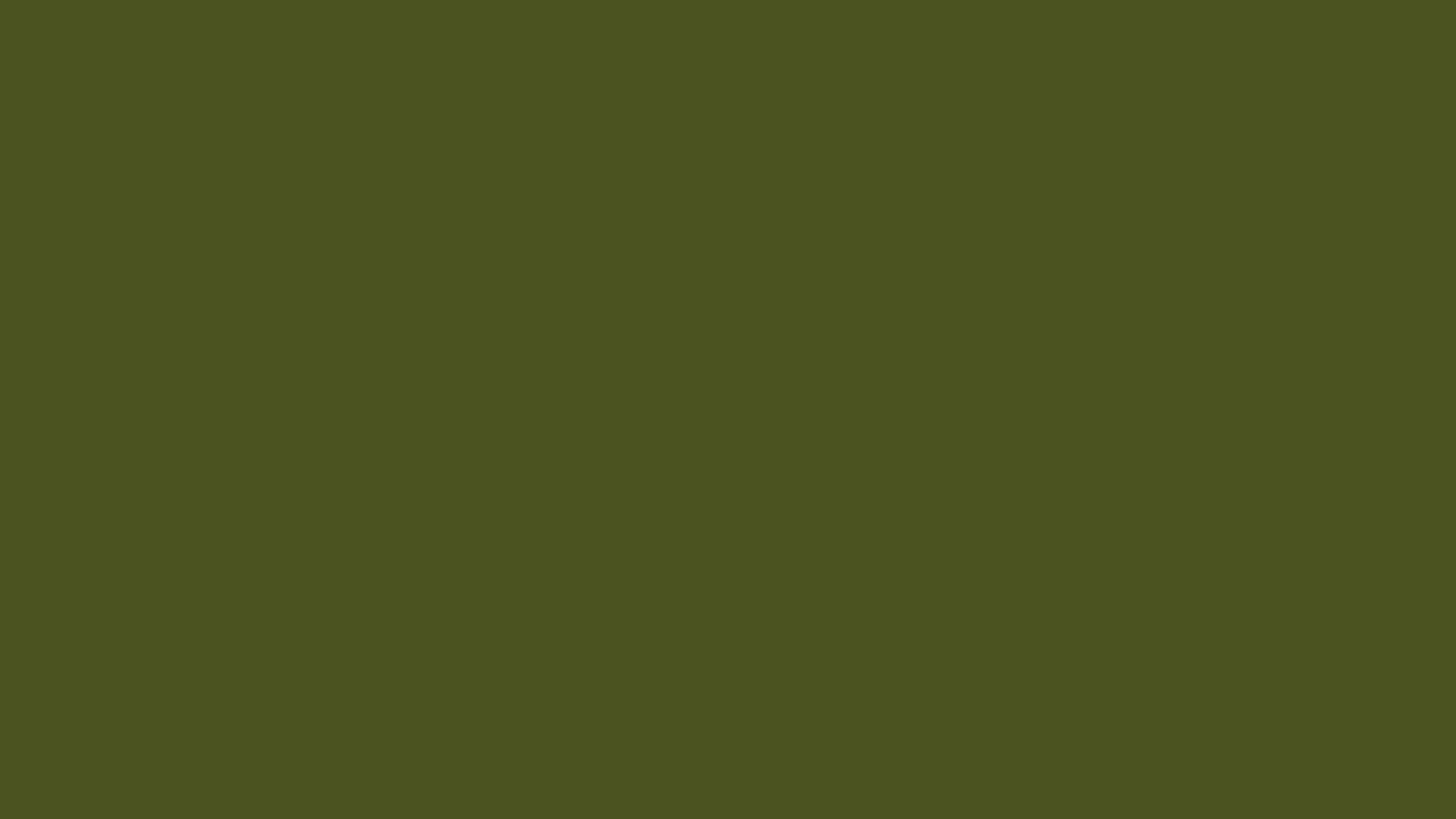 Една от най-великите победи в нашата история е тази на хан Аспарух през 680 г. при Онгъла. Тя поставя началото на Отсамдунавска България и задълго изтласква ромеите на юг. ). Победата над византийците в битката при Онгъла и настаняването на прабългарите в непосредствено съседство със славянските племена белязали началото на българската държава на Долния Дунав.
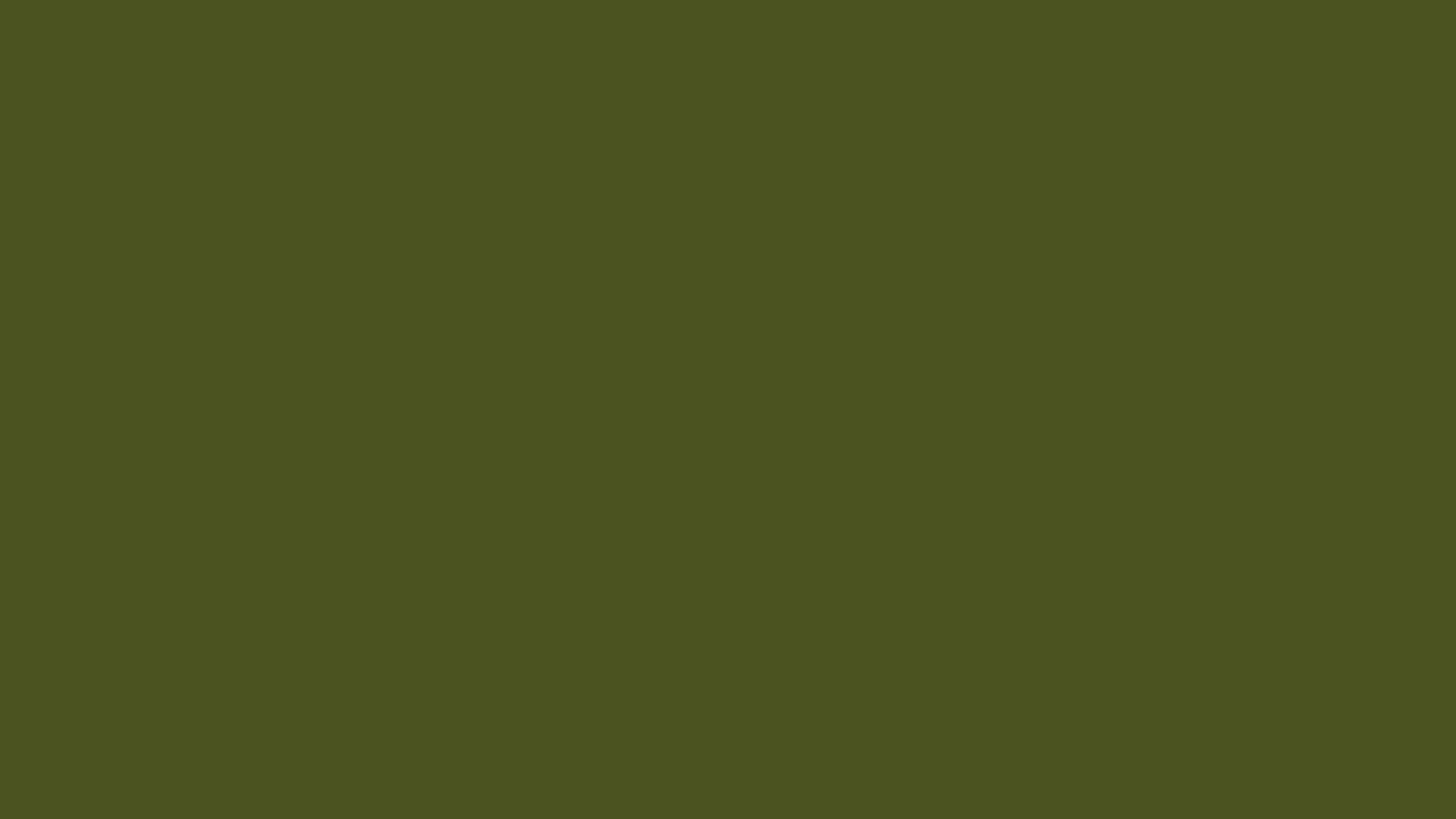 Хан Тервел и арабите
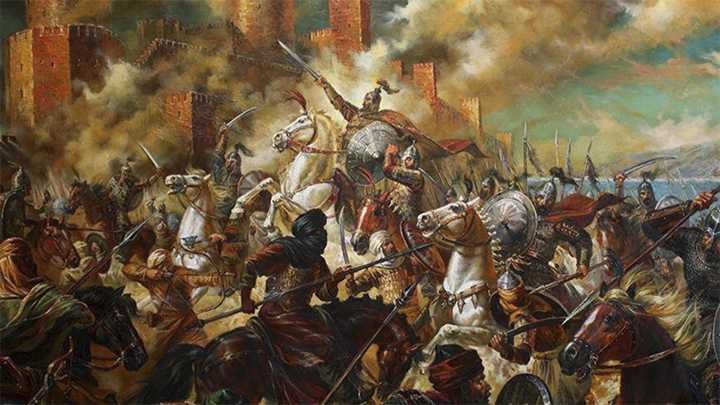 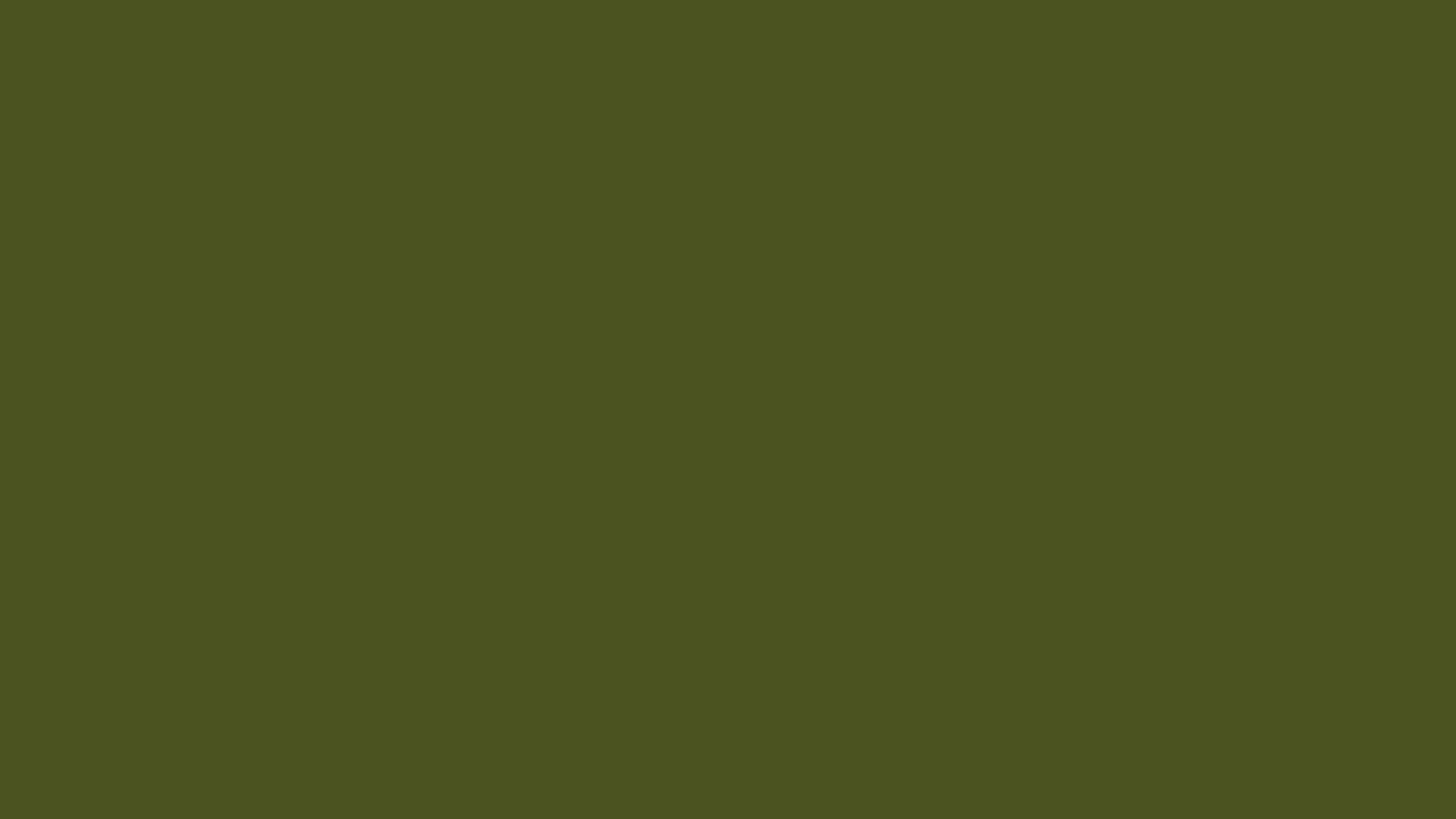 Обсадата на Константинопол през 718 г. е вторият мащабен поход на арабите (след 674 година) в опит да завладеят Константинопол, столицата на Византия. Тервел обаче правилно преценява, че арабското нашествие няма да спре с падането на Константинопол и тази заплаха е много по-страшна от Византия. Поради това той приема молбата на Константинопол за помощ. Хан Тервел повежда българските отряди и достига в близост до Цариград. Там българите, нападат, обсаждат, сразяват и прогонват арабите. Така хан Тервел спасява Византия от сигурна гибел, а Европа - от неизбежното арабско нашествие.
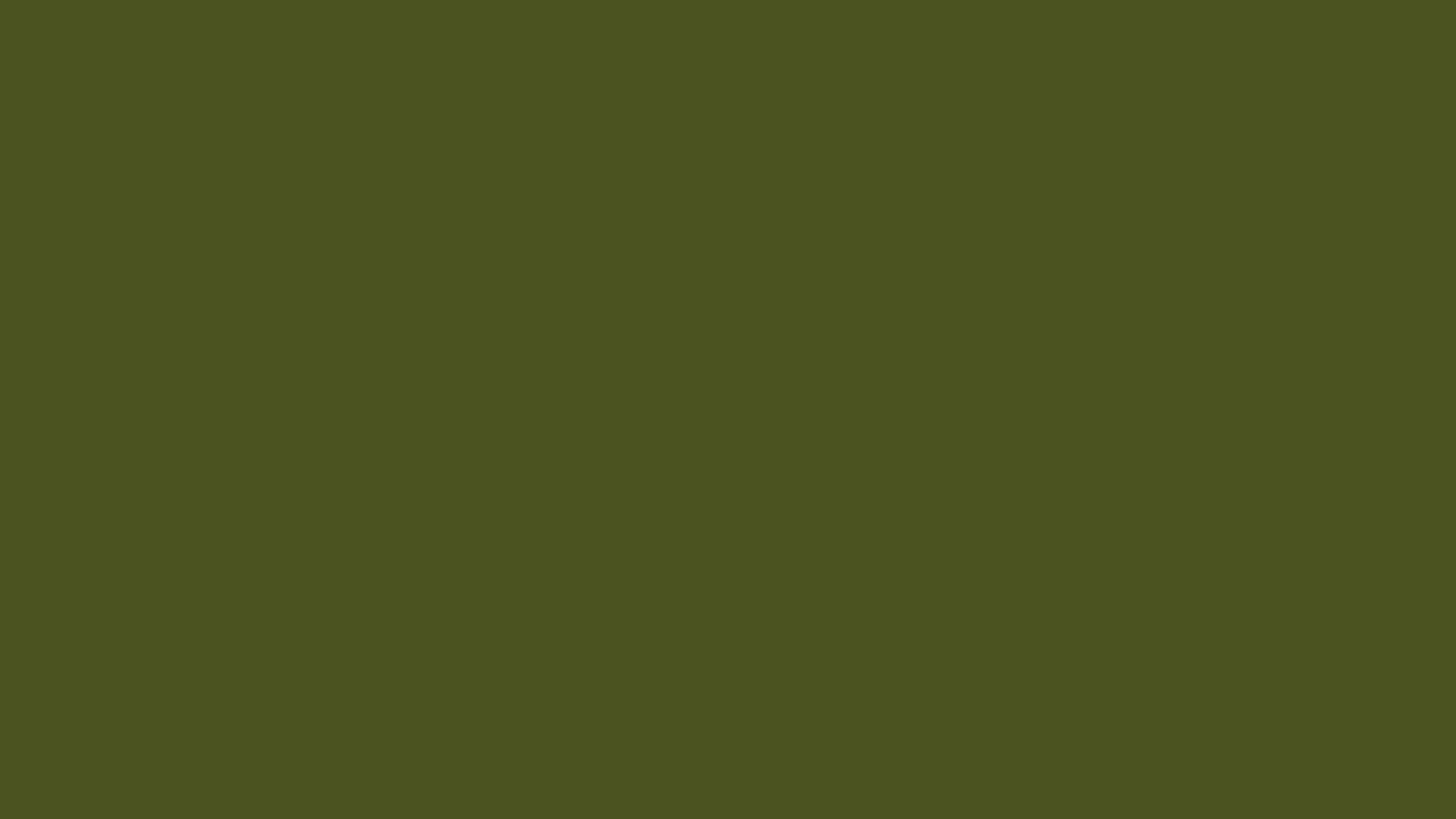 Битката при Адрианопол
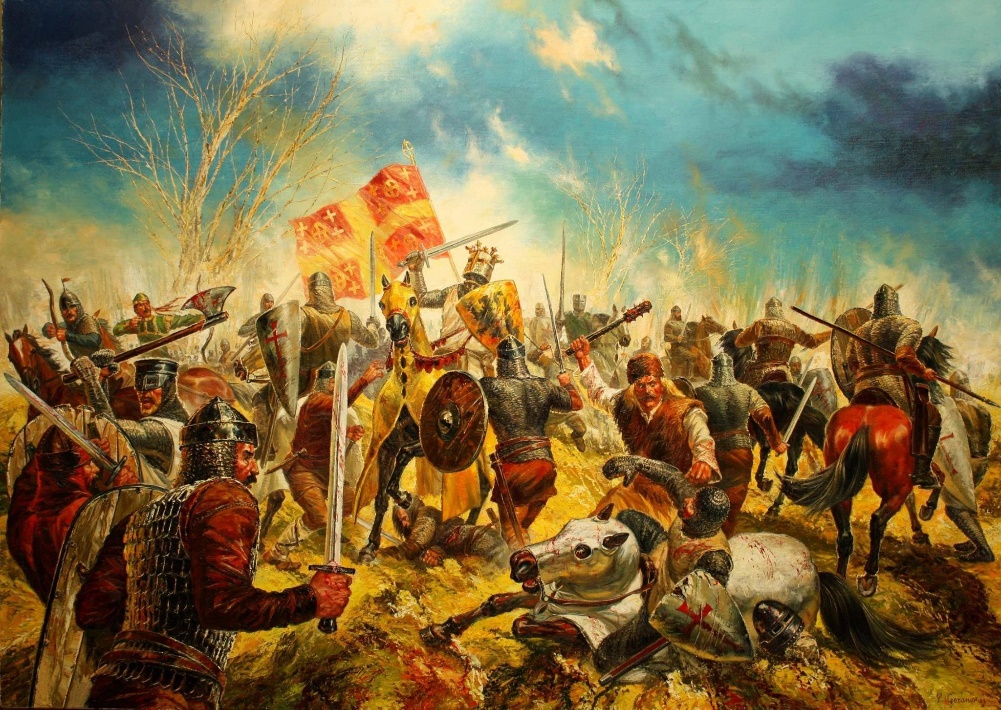 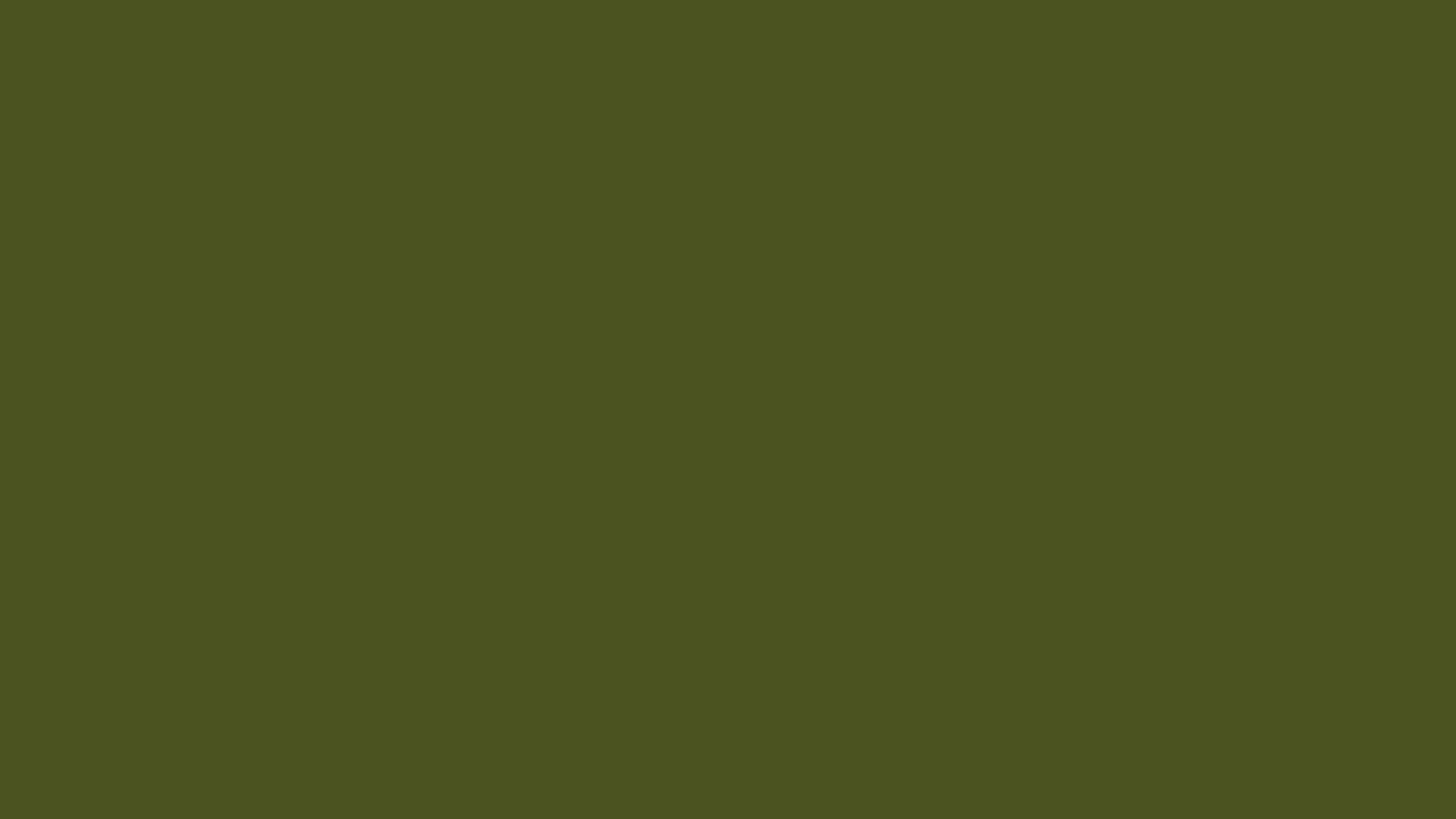 Цар Калоян разгромява кръстоносците на IV кръстоносен поход край Одрин (Адрианополис) 14 април 1205 г. и пленява латинския император Балдуин Фландърски. Българската армия побеждава силите на Латинската империя. Тази битка е спечелена от българите след успешна засада. В нея цар Калоян разгромява рицарите и пленява императора им, който е затворен на върха на една кула в крепостта Царевец. Около 300 рицари са убити, а император Балдуин по-късно умира в плен. Латинската империя никога не се възстановява от удара, който понася при Одрин. Унижението от пленяването на самия император и смъртта на най-способните предводители лишават в зародиш младата кръстоносна държава от възможността да наложи господството си в европейския югоизток. Както пише в летописа си един от кръстоносците, при Одрин „загина цветът на латинското рицарство“.
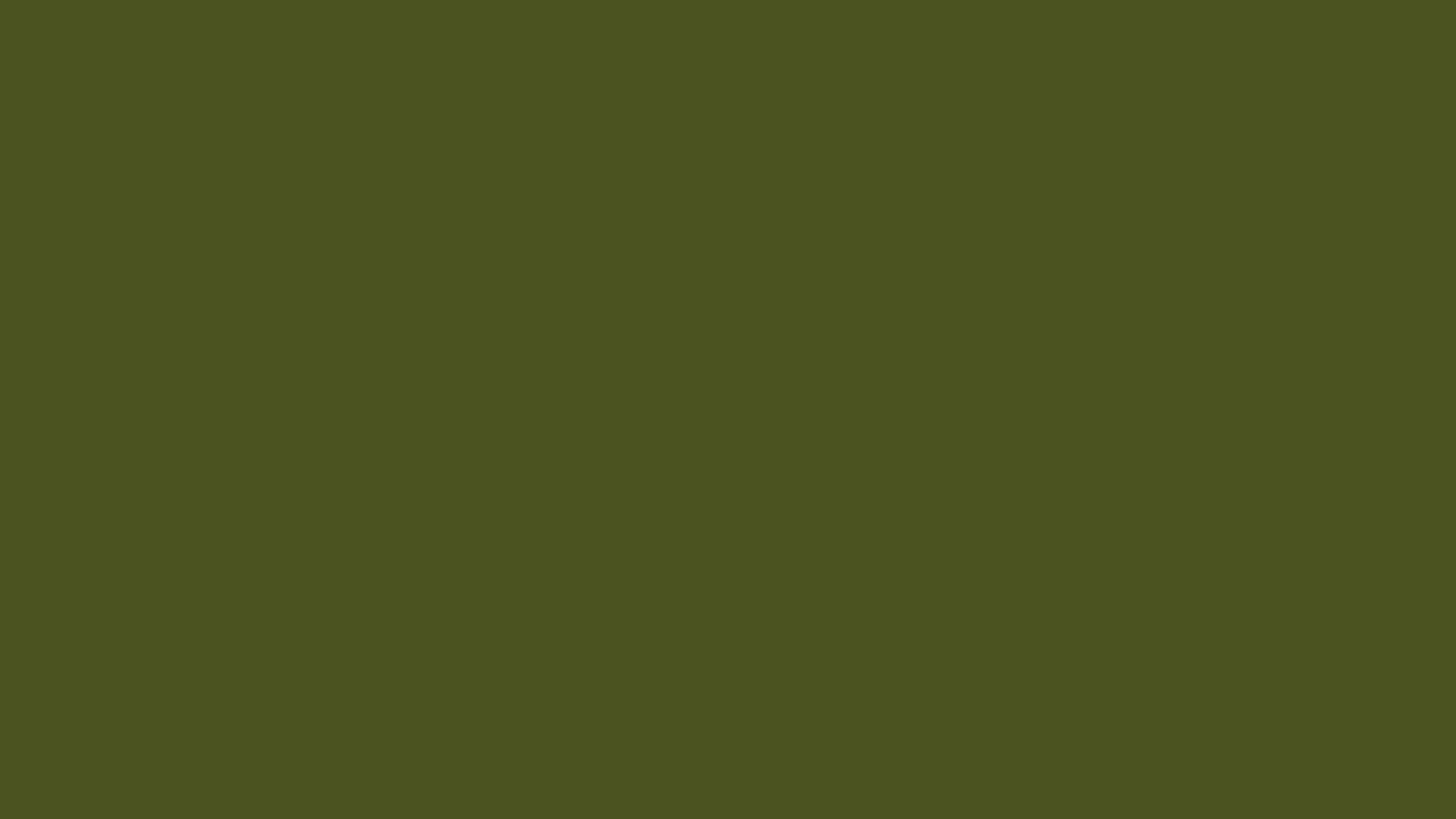 Битката при Сливница
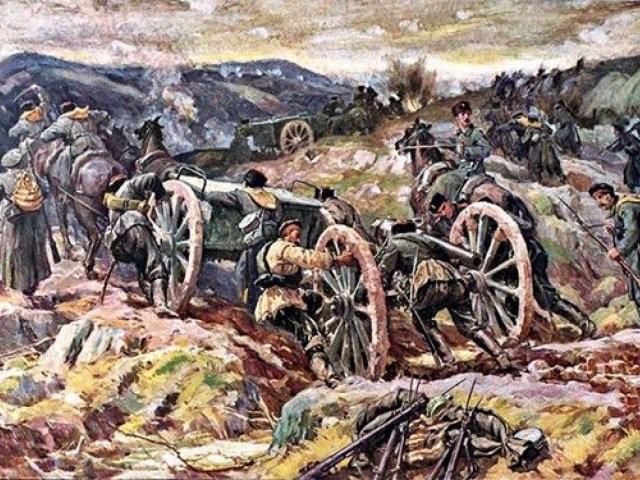 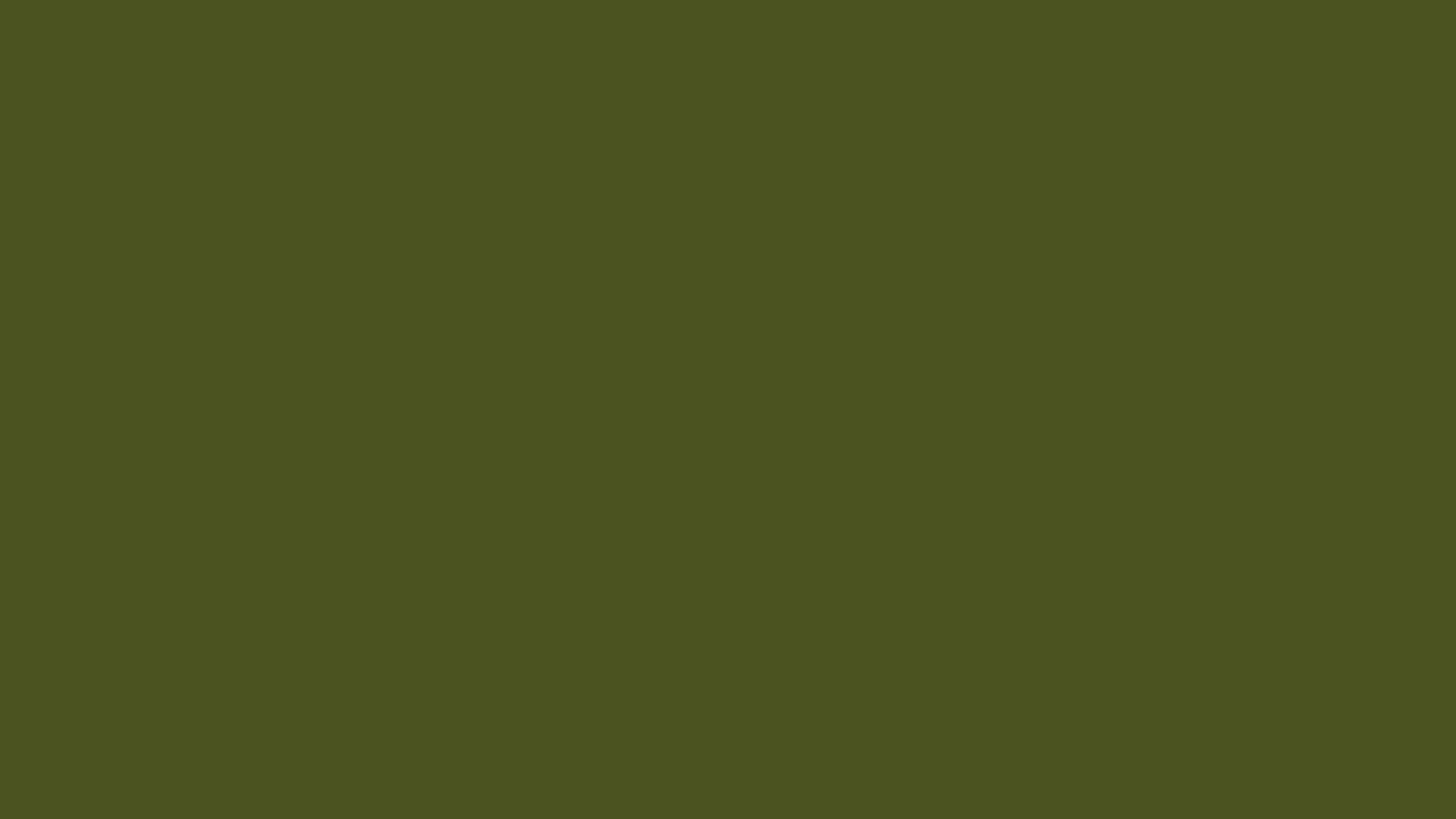 Сражението при Сливница продължава само три дни – от 5 до 7 ноември 1885 г., но е решаващо за защитата на делото на Съединението и териториалната цялост на България. Мнозина определят битката при Сливница като бойното кръщение на младата българска армия. Това навярно е така, тъй като войската на една свободна от едва 7 години държава постига блестяща победа над страна с вече половинвековна военна история. С тази победа българите успяват да защитят по възможно най-категоричния начин Съединението и да покажат на Европа, че на политическата карта се е върнала една държава, готова на всичко да постигне националното си обединение.
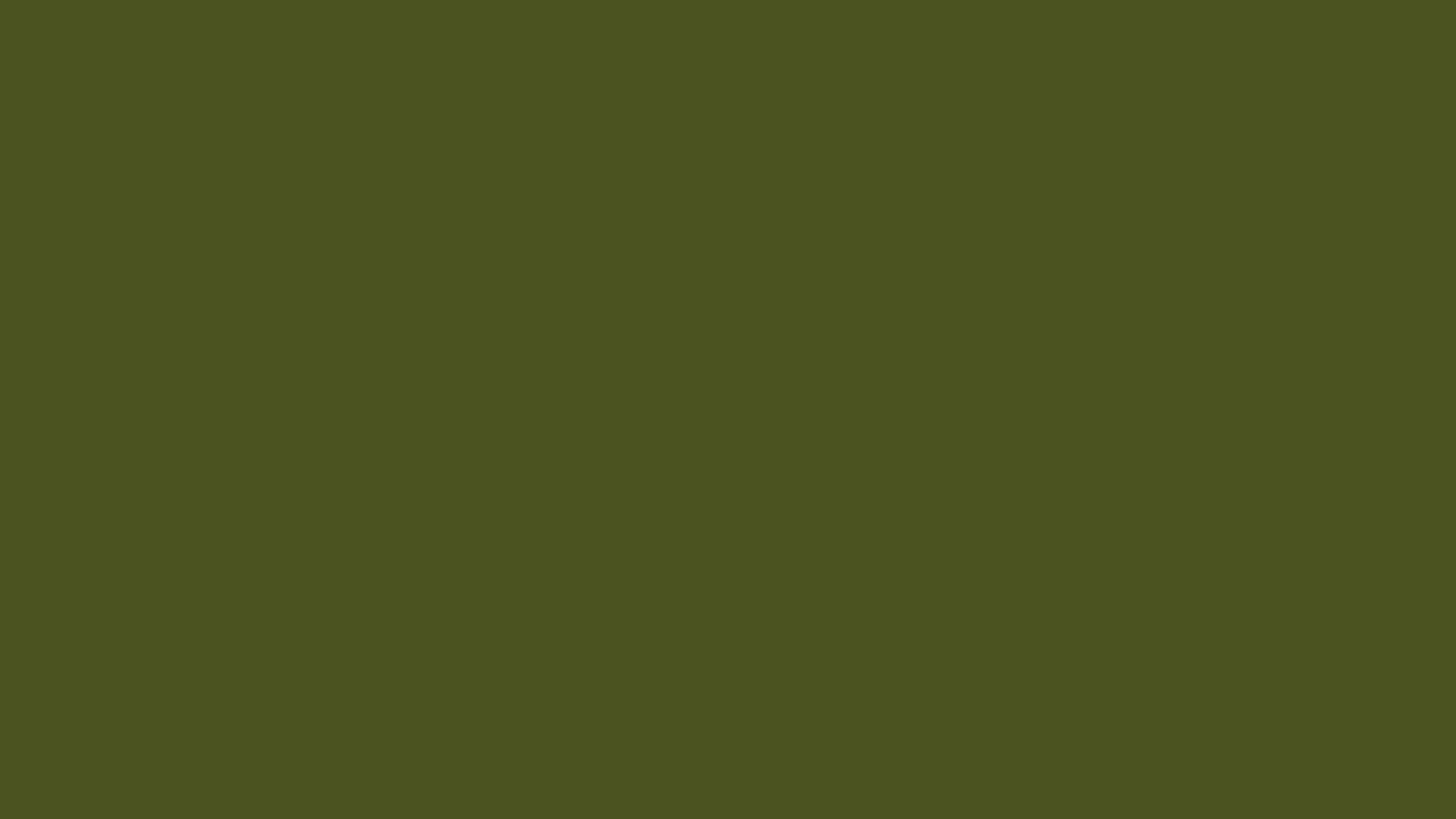 Битката при Одрин
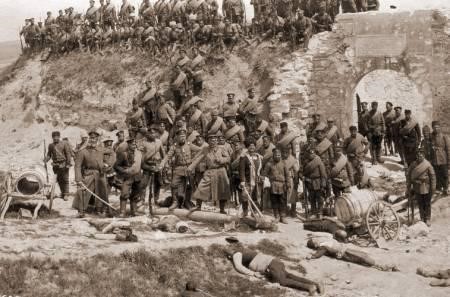 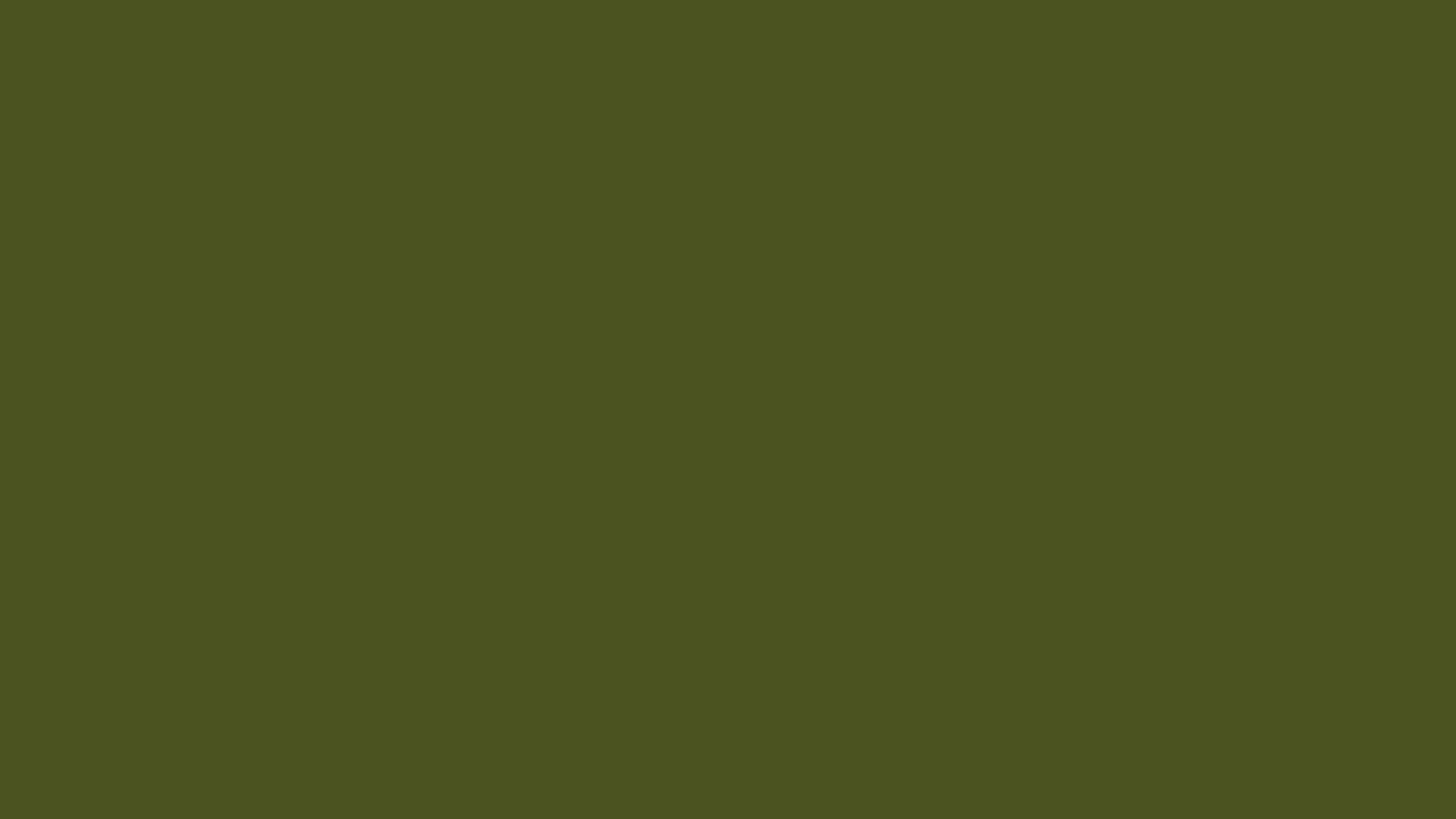 На 13 март (26-ти нов стил) 1913 година, по време на кървавата Балканска война, българите извършват един от най-великите военни подвизи в новата ни история – под командването на генерал Георги Вазов непревземаемата турска крепост Одрин е превзета. Обсадата на Одрин от български и сръбски войски завършва с превземането на турската крепост от Втора Българска армия на 26 март 1913 г. Решителната победа на храбрите български войници слага точка на Балканската война. Именно в тази битка за първи път в света е използван самолета като бомбардировач, което представлява преломен момент в цялата история на военното дело.
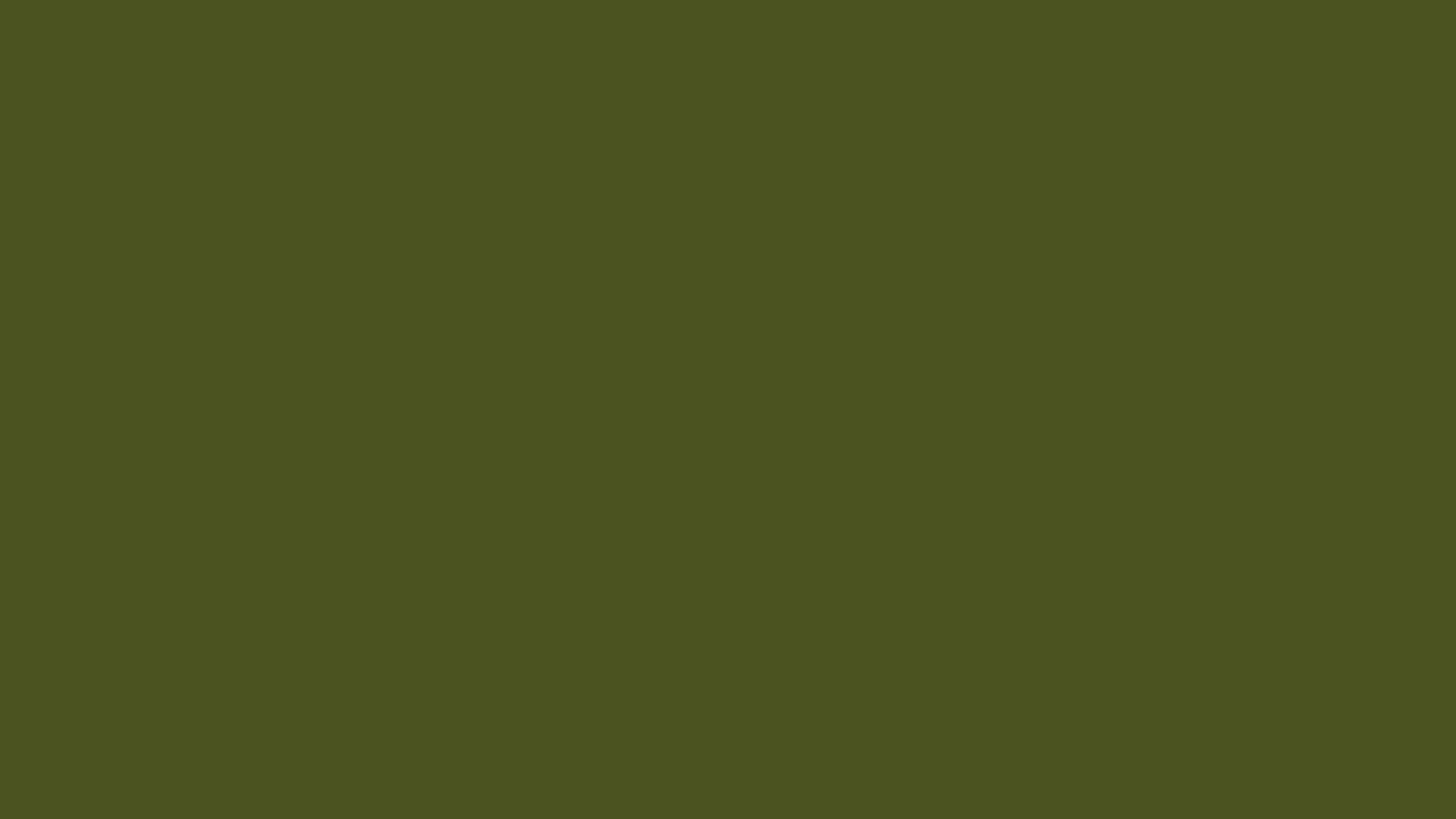 На 16 октомври 1912 година поручик Продан Таракчиев заедно с капитан Радул Милков получават задачата да извършат разузнаване на противника със самолет "Албатрос". Заедно с това на екипажа е дадена задачата да бомбардират като военен обект гара Караагач, гарата на Одрин тогава. Доказано е, че това е първият боен полет на българската авиация, и като такъв еИ първият боен полет в световната авиация!
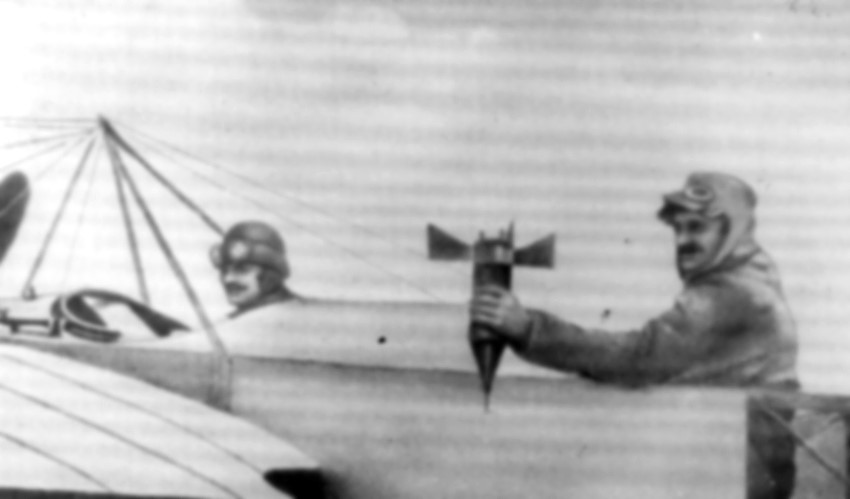 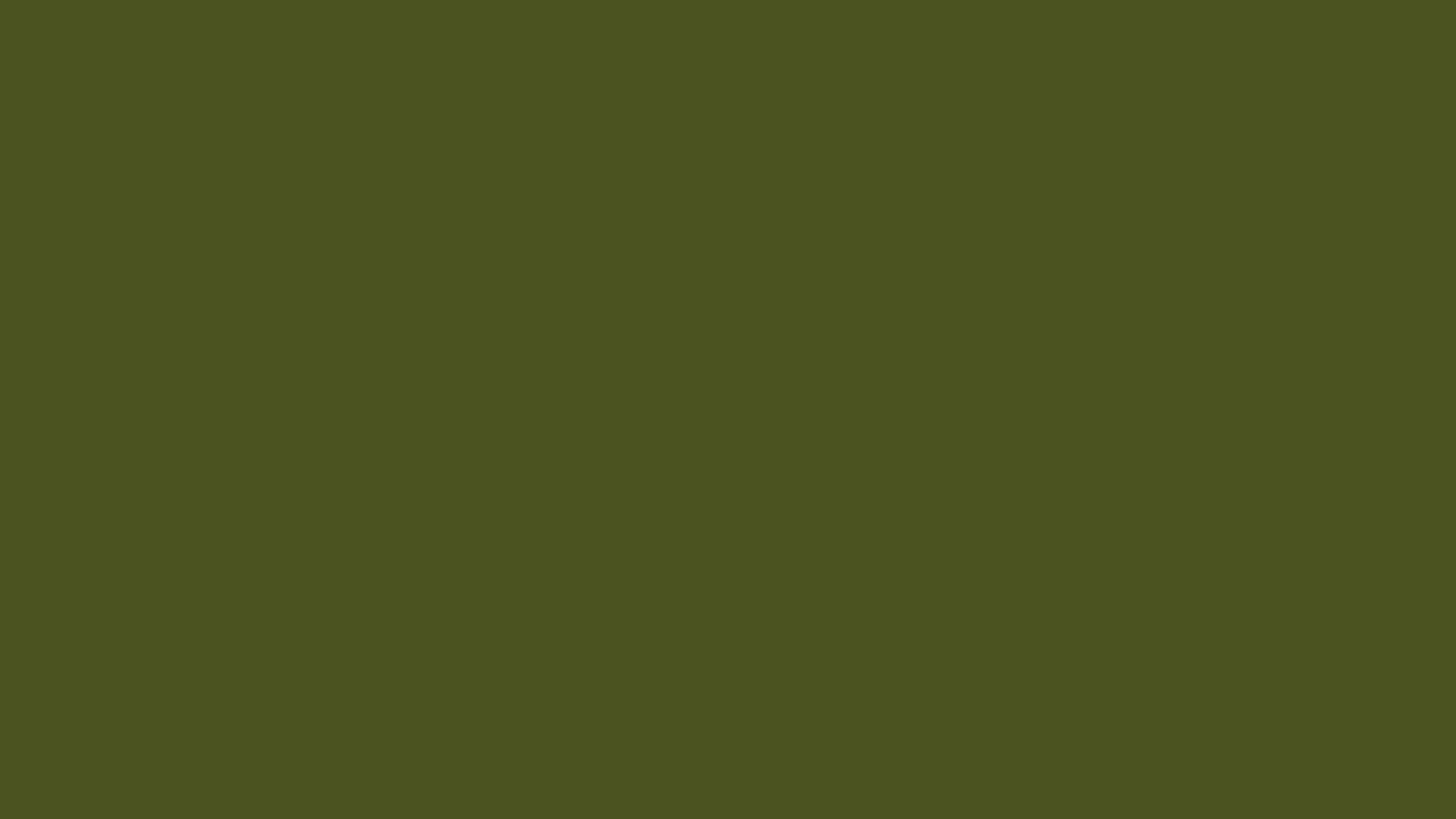 Битката при Дойран
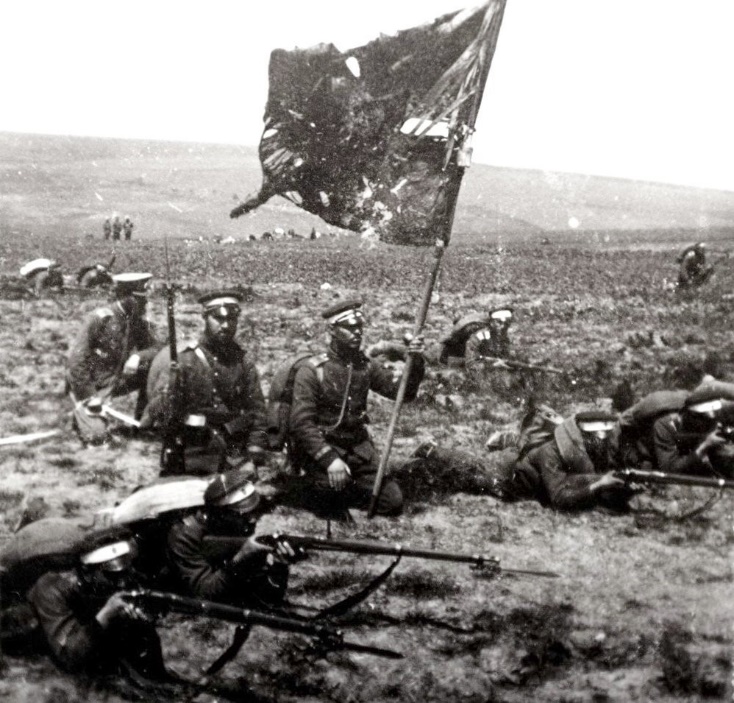 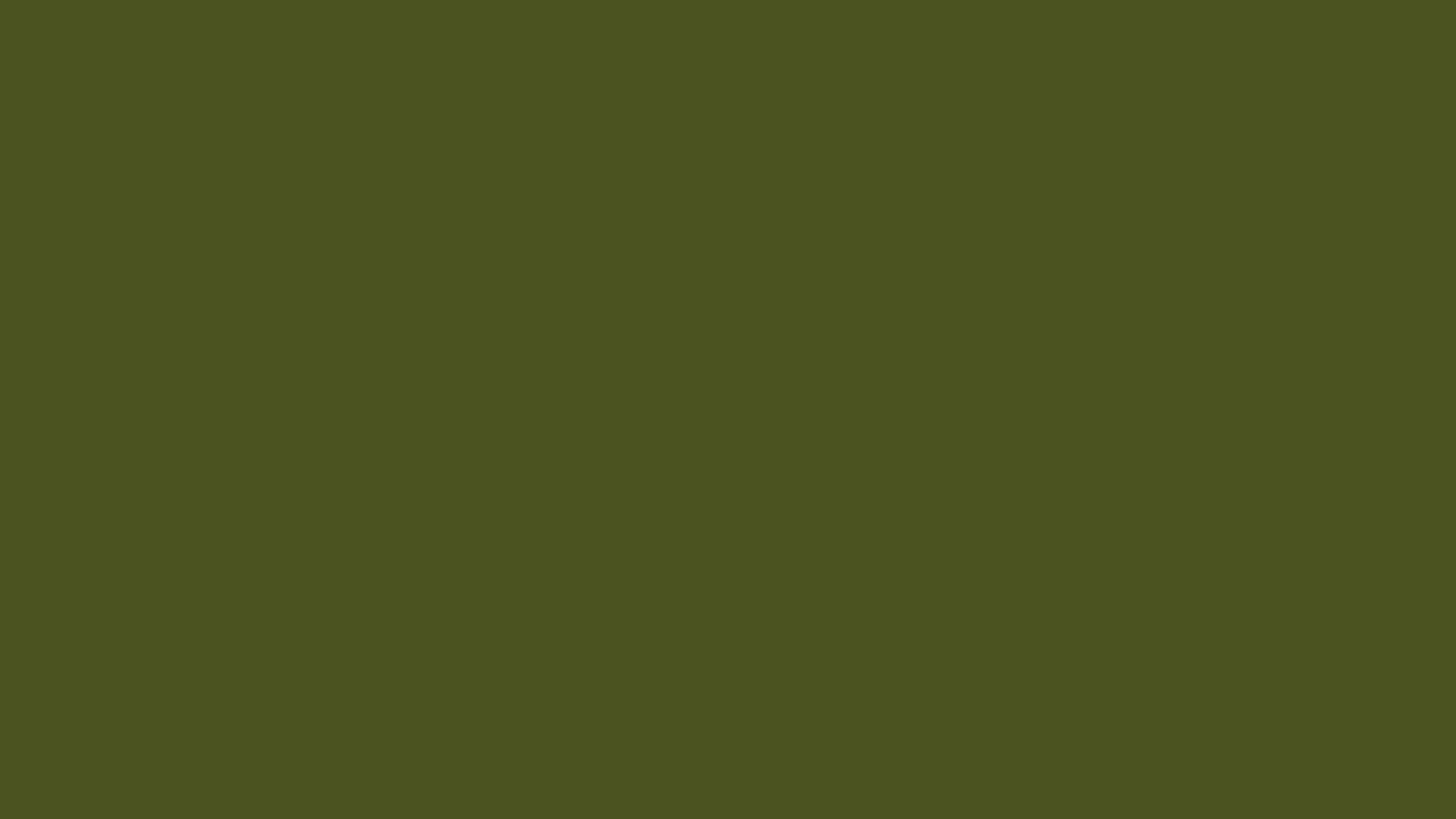 Българската победа при Дойран се изучава във всички военни академии по света. Тя е записала една невероятна статистика: близо 70 000 убити от Антантата срещу по-малко от 500 загинали българи. Седем дивизии - напълно унищожени от една. Бойните събития при Дойран по време на Първата световна война излизат от границите не само на военната, но и на чисто човешката логика. Тежки сражения там се водят и през 1916 г. и през 1917 г., обичайно завършващи с българска победа. Но онова, което се случва през септември 1918 г., прилича не толкова на битка, колкото на история от античната митология.
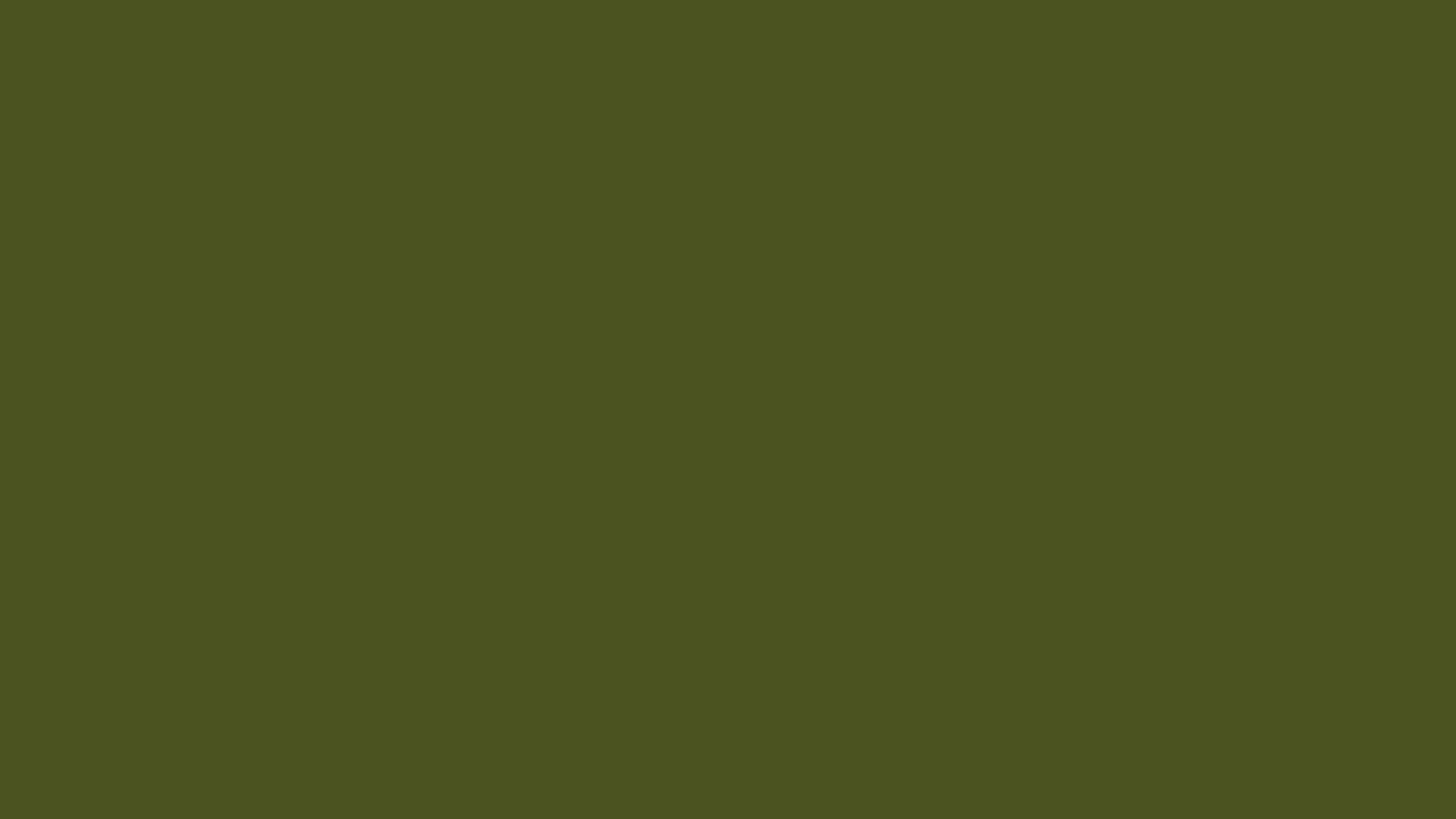 През 1936 г. в Лондон е организирана среща на ветераните от Първата световна война. Българската делегация се води от специално поканения генерал Владимир Вазов. В британската столица знаменният полк на английската армия свежда знамената си само пред един противников войн - генерал Вазов. При появата на нашата делегация фелдмаршал лорд Милн командва: "Свалете знамената! Минава генерал Вазов - победителят от Дойран!"
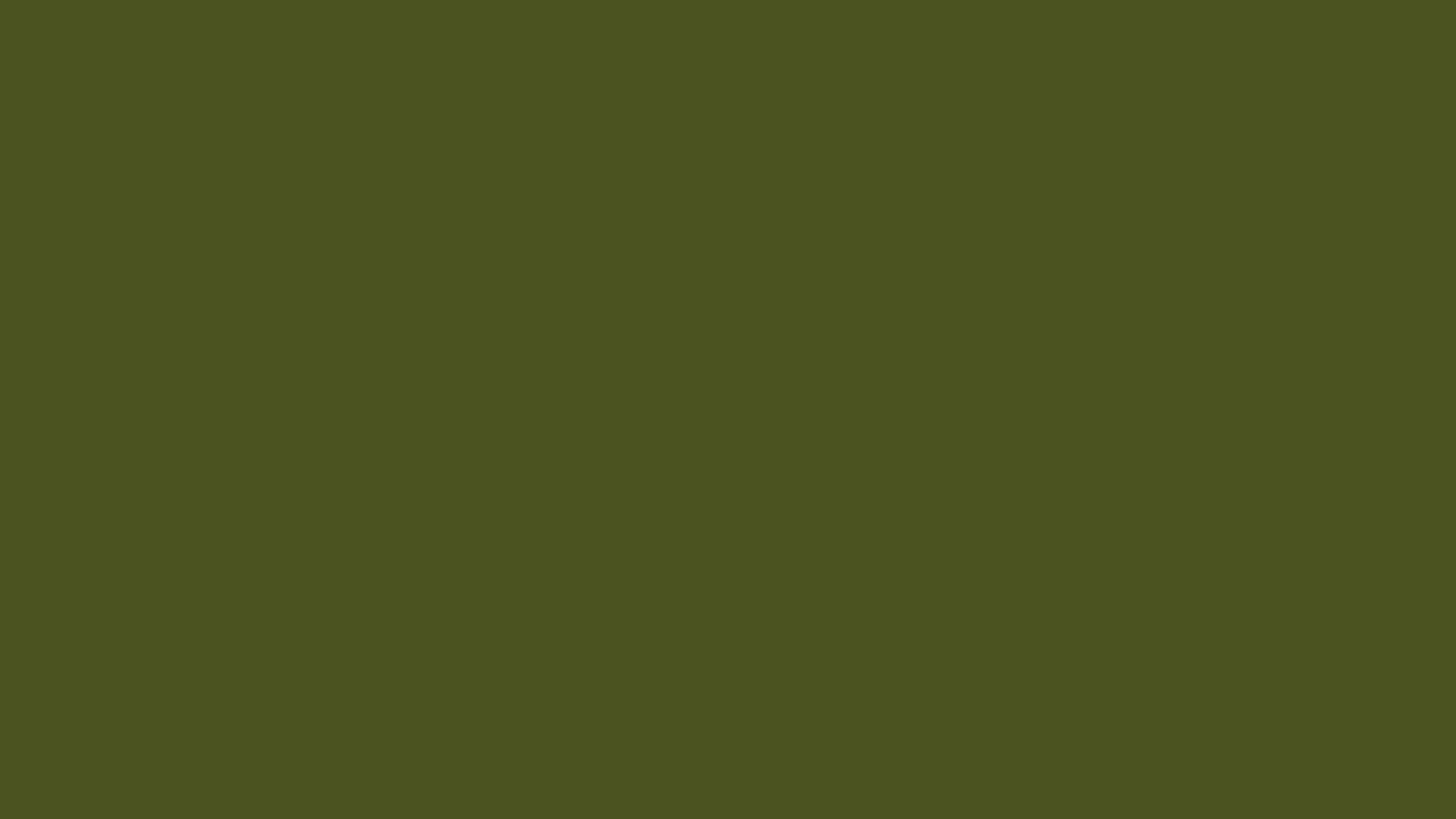 ВЕЧНА СЛАВА НА ГЕРОИТЕ!
Затова днес е редно да преклоним глава и да почетем всички знайни и незнайни воини, загинали за България, защото те са нейни достойни синове и дъщери и защото те са причината днес България да я има.
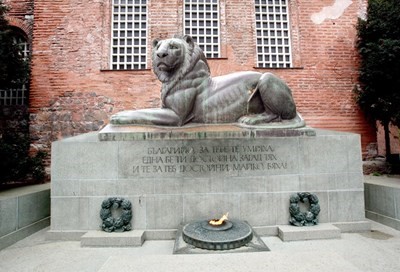 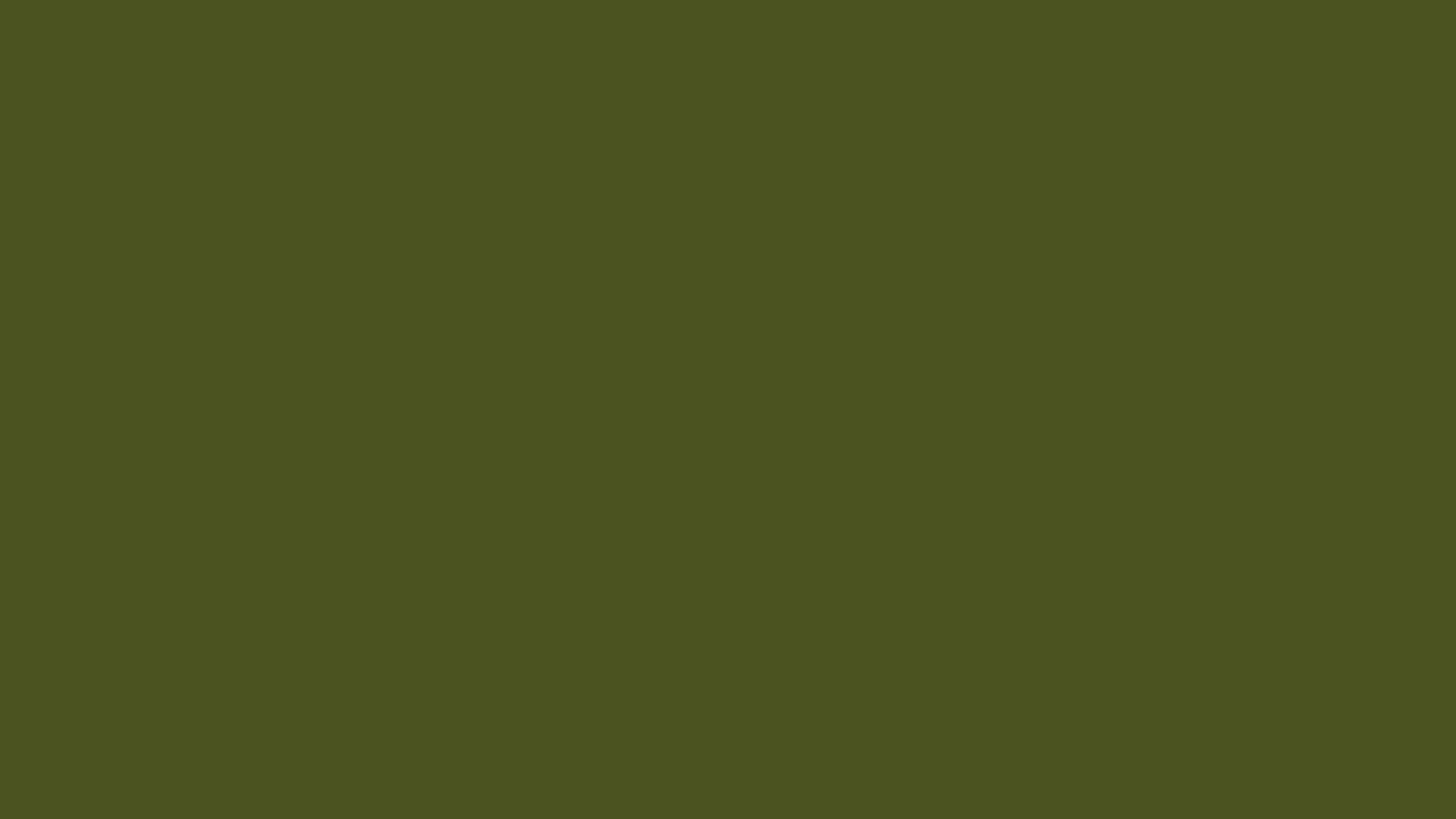 ВЕЛИК Е НАШИЯТ ВОЙНИК! ВЕЛИК, ВЕЛИК, ВЕЛИК!
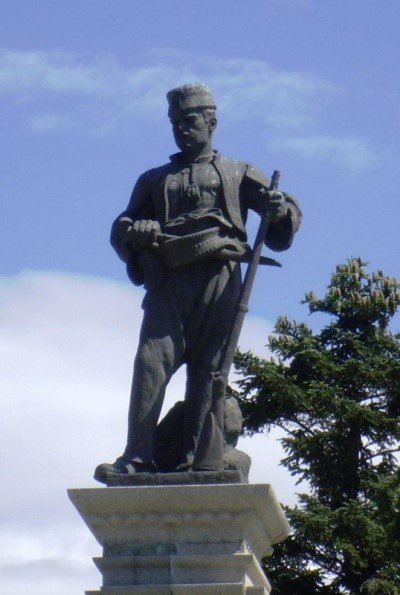 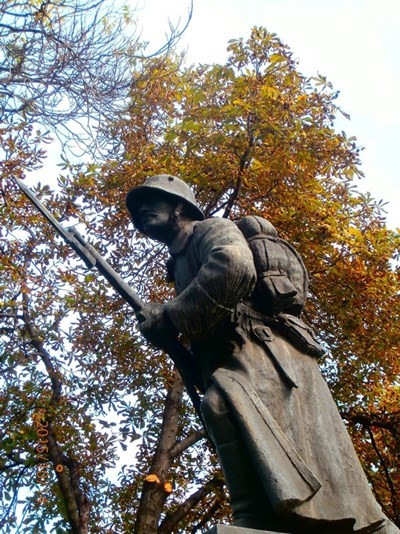 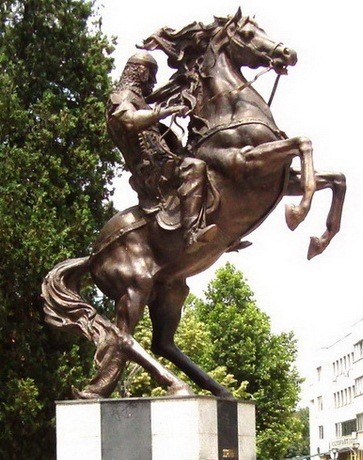 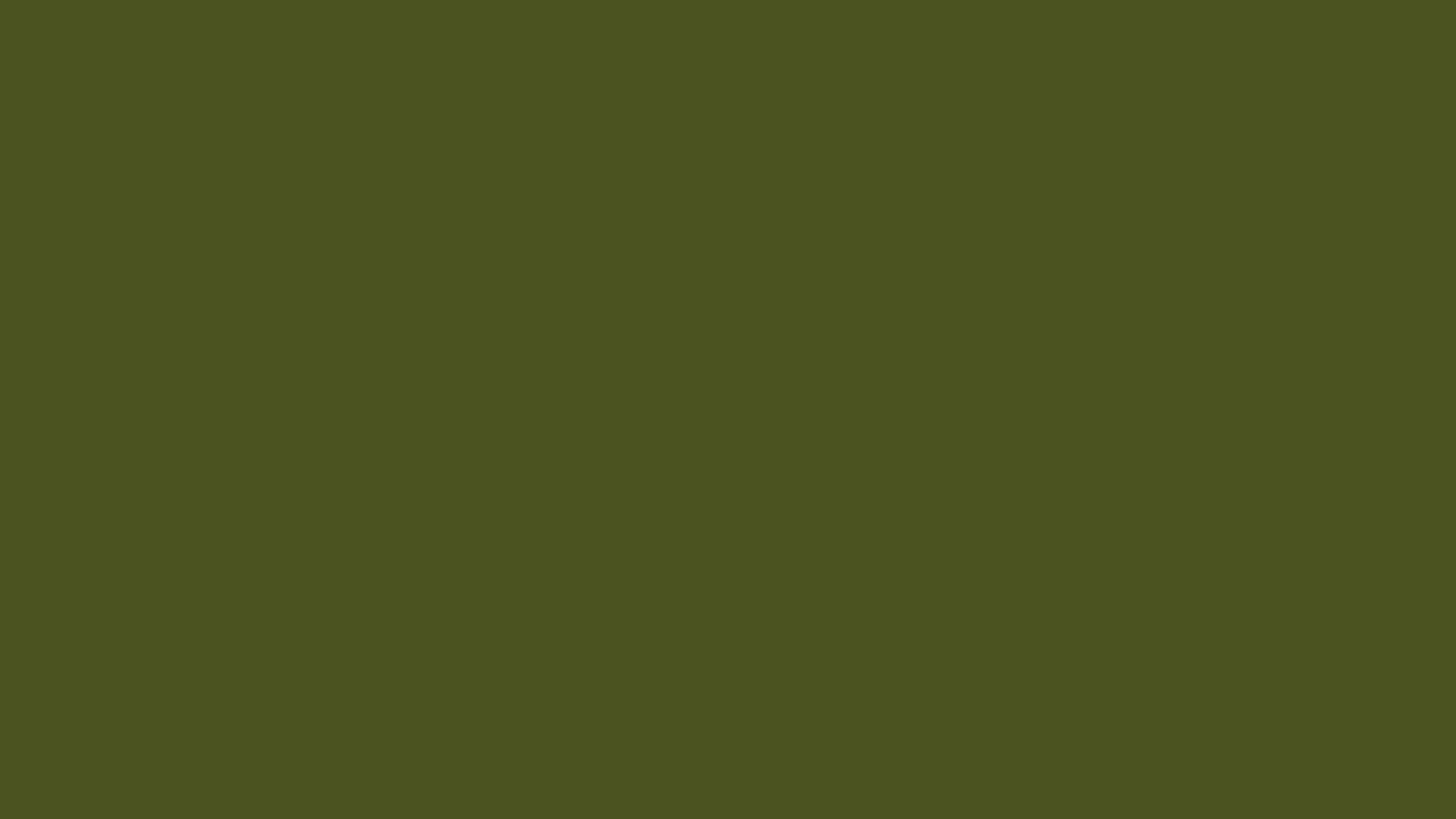 КРАЙ
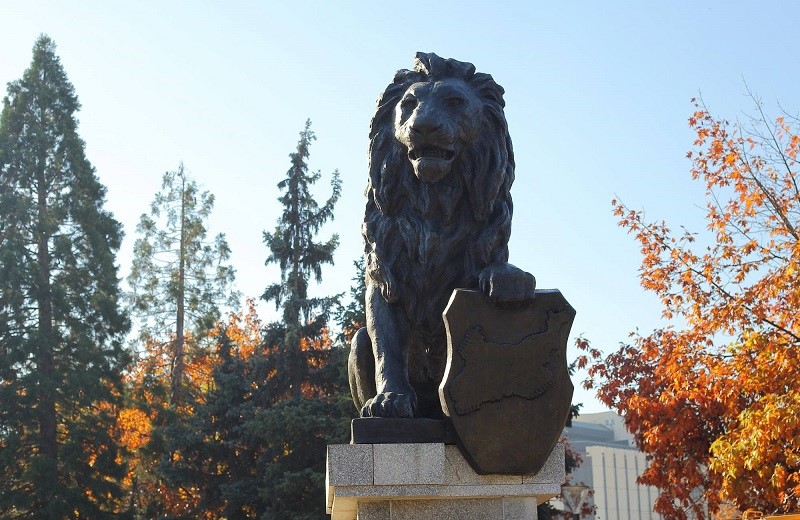 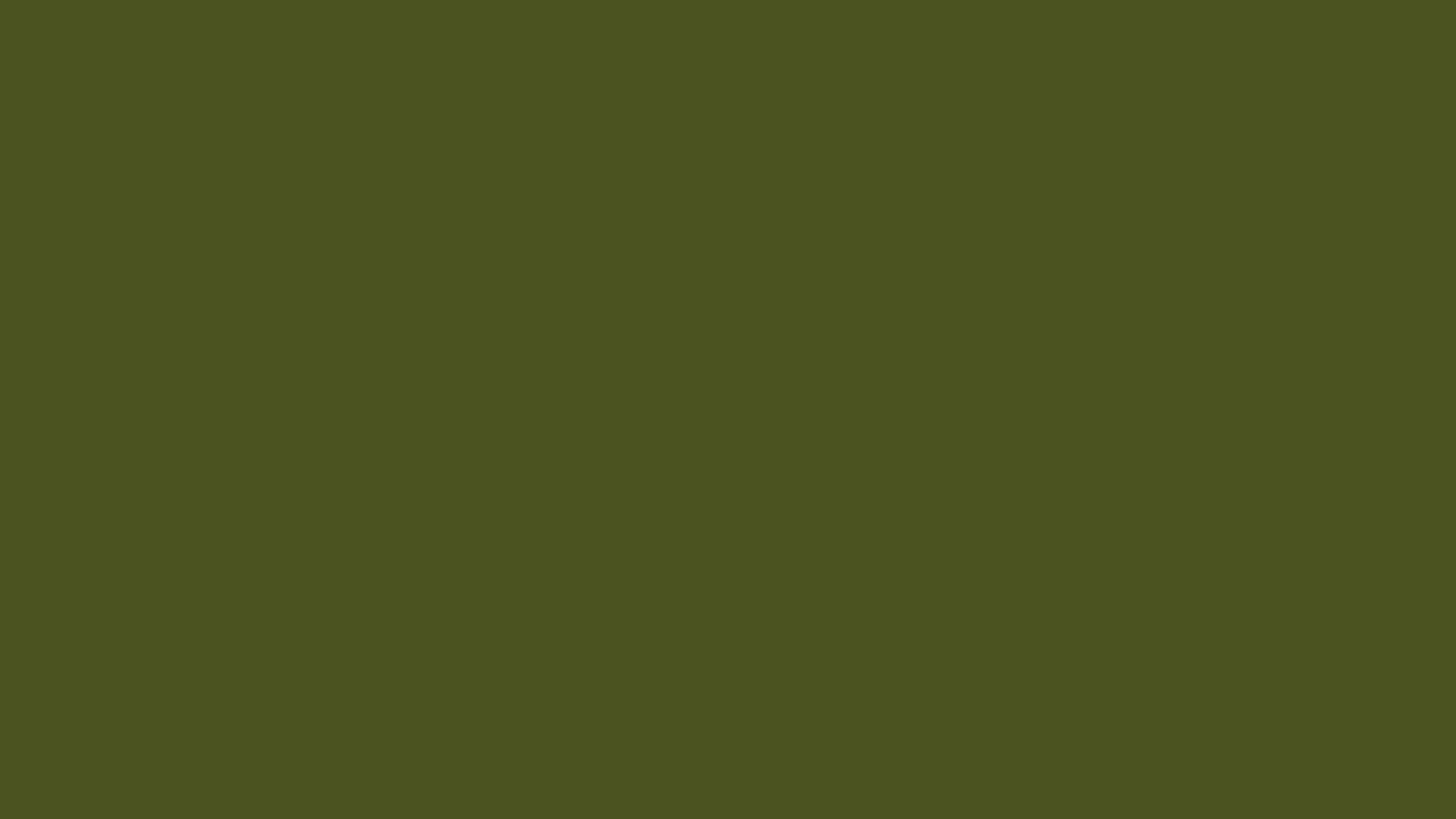 ЦСОП – БУРГАС


Изготвили: 
Юлиян Казепов, Мариан Вълков